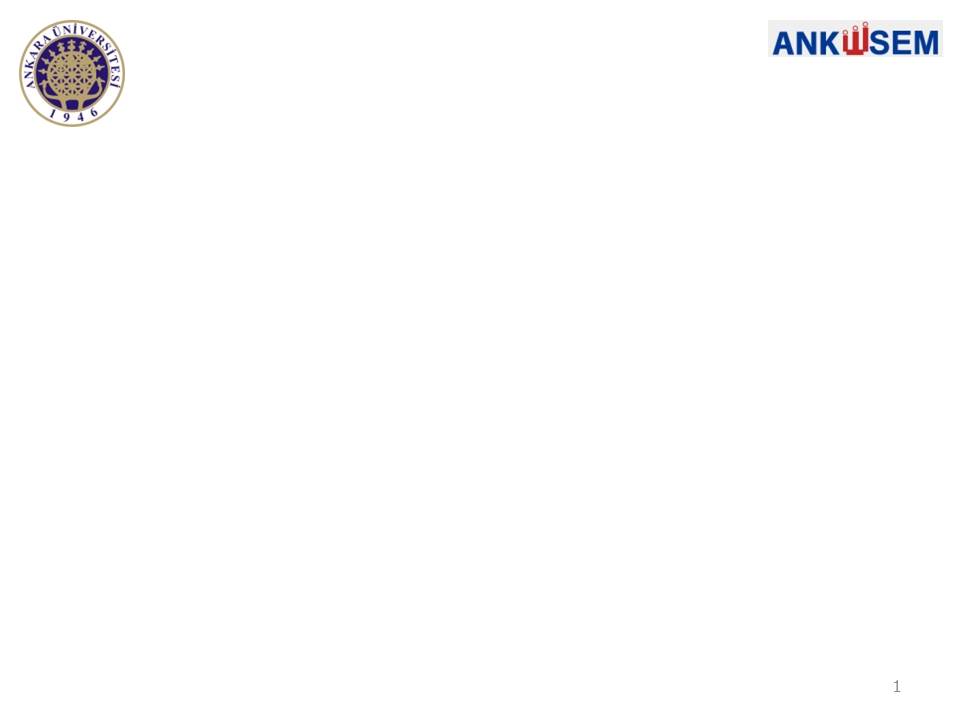 İŞ SAĞLIĞI VE GÜVENLİĞİ
	HİZMETLERİ
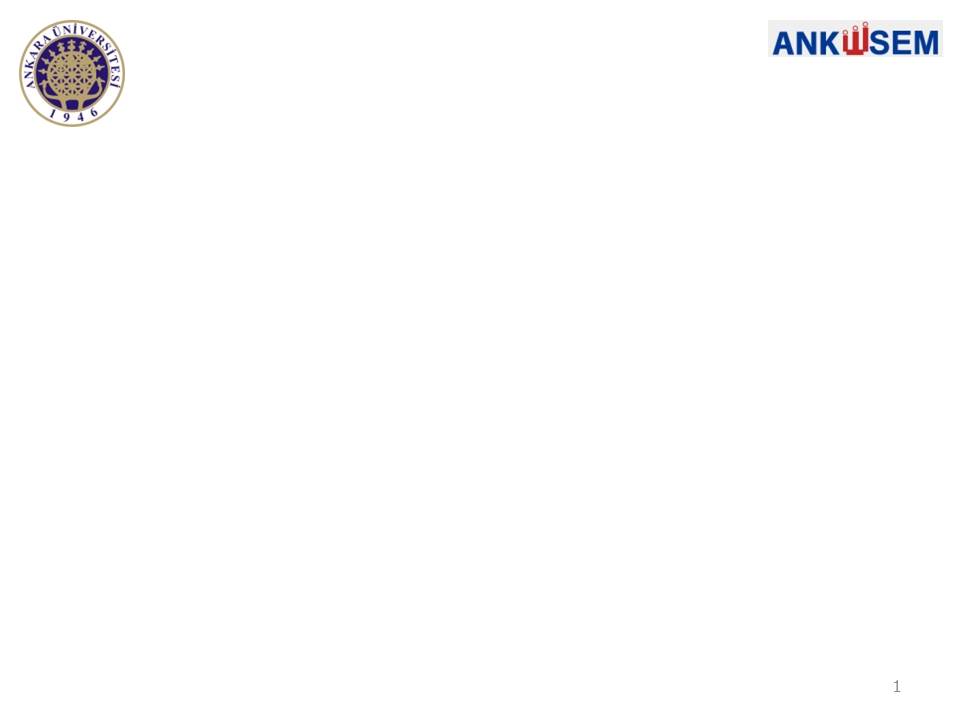 İş Sağlığı ve Güvenliği Hizmetleri
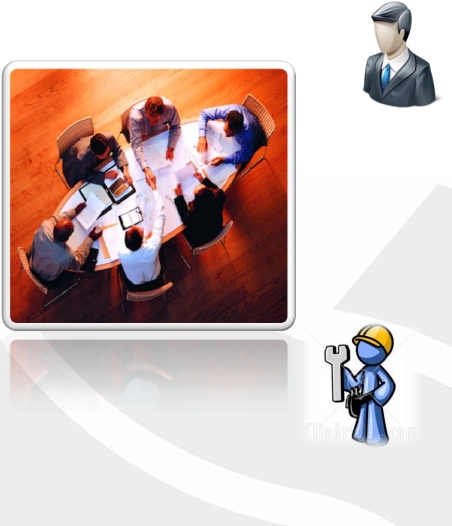 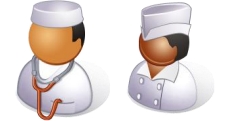 İş Güvenliği Uzmanı
İşyeri Hekimi
Diğer Sağlık Personeli
İşveren
Çalışan
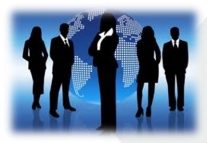 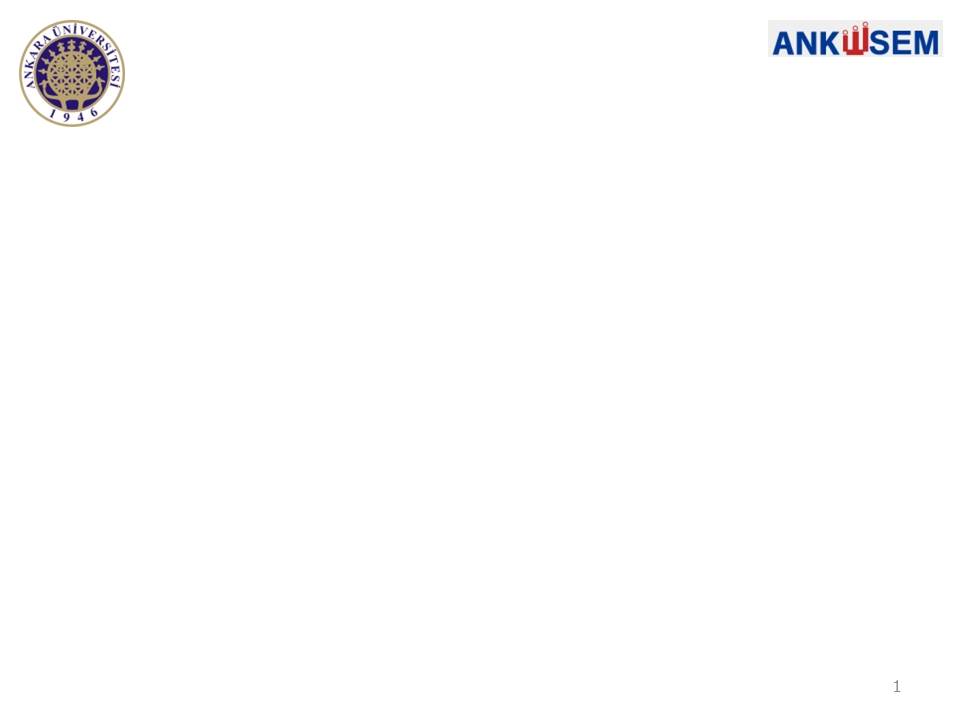 İş Sağlığı ve Güvenliği Hizmetleri
İSG  Hizmetleri;  4857  sayılı  İş  Kanunu’nun  aynı  başlıklı  maddesi  olan  81  inci
maddesi ile tanımlanmış, ancak 30 Haziran 2012 tarihinde yayınlanan 6331 sayılı
İş   Sağlığı   ve   Güvenliği   Kanunuyla   bu   maddenin   yürürlükten   kaldırılması
sonucunda geçerliliğini kaybetmiştir .
İş Sağlığı ve Güvenliği Kanununda ise İSG Hizmetleri konusu, aynı başlıkla ve 6 ncı
maddede hüküm altına alınmıştır .
Ayrıca, İSG Kanununun 7 ve 8 inci maddeleri de doğrudan iş sağlığı ve güvenliği
hizmetleriyle ilgili olan maddelerdir.
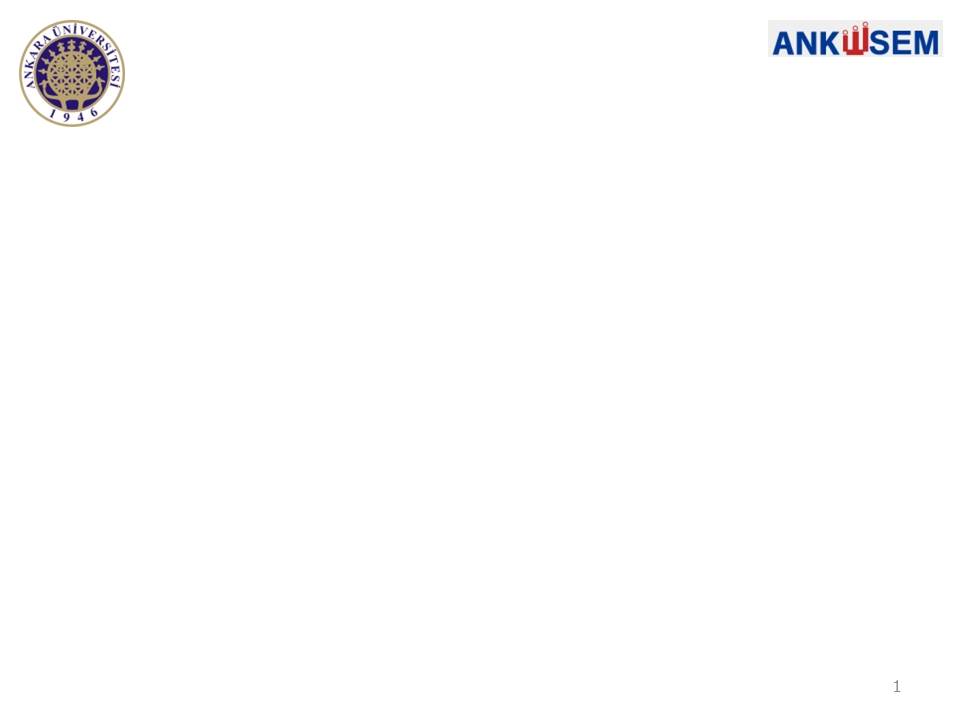 İş Sağlığı ve Güvenliği Hizmetleri



6331 sayılı İş Sağlığı ve Güvenliği Kanunu Madde 6 ’ya göre iş sağlığı ve güvenliği hizmetlerinin sunulması için işveren ;
a)
Kendisini  görevlendirebilir  ya  da  çalışanları  arasından  görevlendirme
yapabilir ( gerekli şartlara haiz olma koşuluyla)



b)    OSGB’den hizmet alabilir.
c)
İşveren  ya  da  işveren  vekilinin  kendisi  yapabilir.  (50 ’den  az  çalışanı
bulunan ve az tehlikeli sınıfta yer alan işyeri işverenleri veya işveren vekili
tarafından Bakanlıkça ilan edilen eğitimleri tamamlamak şartıyla işe giriş
ve   periyodik   muayeneler   ve   tetkikler   hariç   iş   sağlığı   ve   güvenliği
hizmetlerini yürütebilirler)
	3
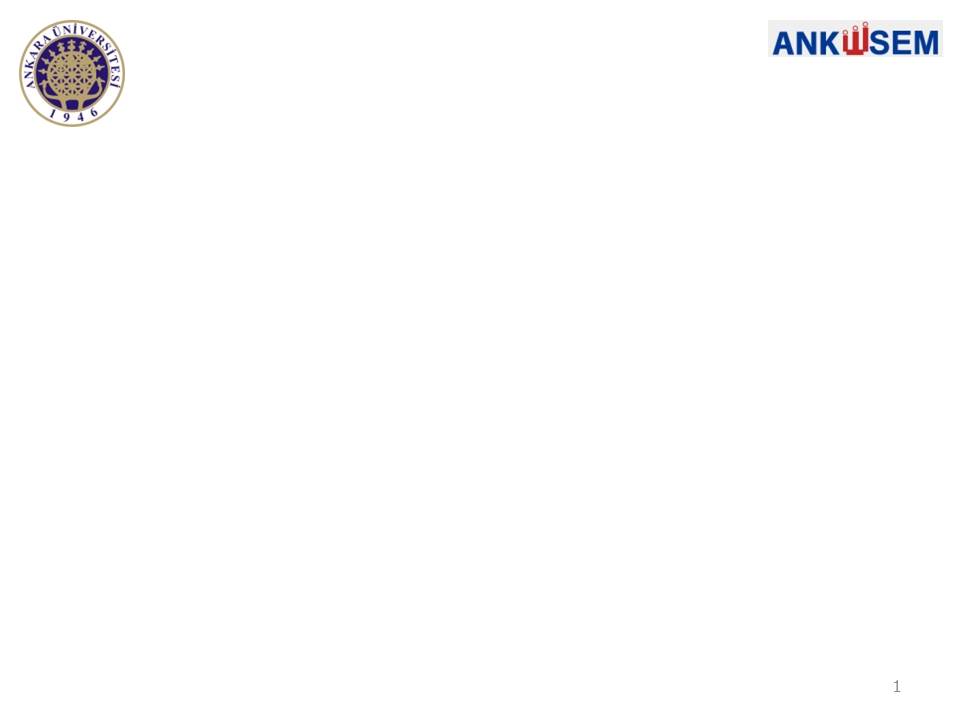 İş Sağlığı ve Güvenliği Hizmetleri


Madde 6’nın İSG hizmetleri anlamında işverenlere işyerlerinde ;



• İş güvenliği uzmanı
• İşyeri hekimi
• Diğer sağlık personeli (Gerekli olan işyerlerinde)
görevlendirilmesi yükümlülüğü getirmektedir.



Ayrıca aynı düzenlemelerle, işverenlerin iş sağlığı ve güvenliği hizmetlerinde
görevlendireceği bu kişilere,
• Görevlerine yerine getirebilmeleri amacıyla her türlü imkanı oluşturması,
• Ortak çalışmalarına imkan verecek gerekli koordinasyonu sağlaması,
• Kendisine bildirilen ve mevzuata uygun olan önlemleri yerine getirme
taahhüdü vermesi,
gerektiği de hüküm altına alınmıştır.
4
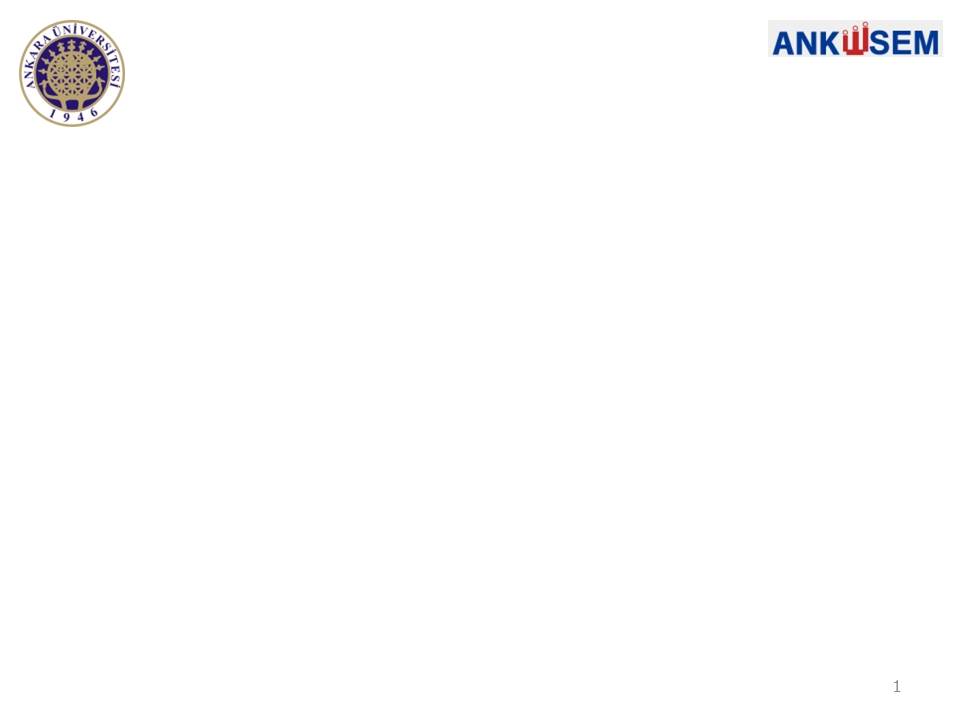 İş Sağlığı ve Güvenliği Hizmetleri




Madde   6 ’nın   hükümlerinden   anlaşılacağı   üzere,   iş   sağlığı   ve   güvenliği

hizmetleriyle  ilgili  düzenlemeler  İSG  Kanununun  4  üncü  maddesinde  yer

verilen  «İşverenin  Genel  Yükümlülüğü»  hakkındaki  maddenin  bir tekrarı  ve

işverenlerin bu maddede yer alan yükümlülüklerini yerine getirmesi amacıyla

görevlendirmesi   gereken   kişileri,   kurması   gereken   birimleri   veya   hizmet

alması gereken kurumları tarif eden bir yönlendirmedir .
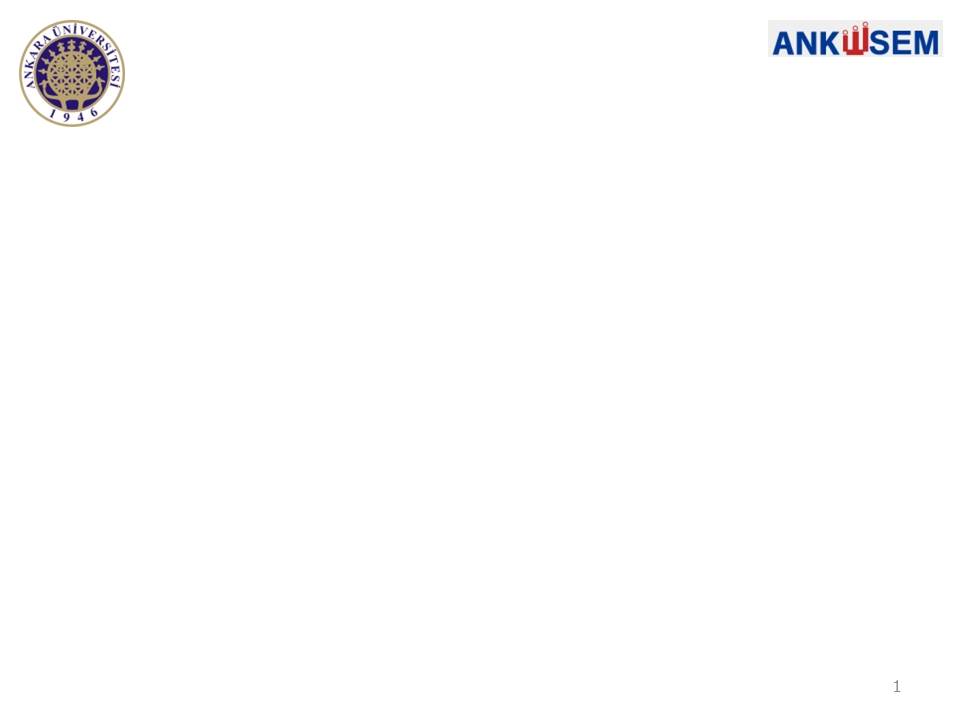 İş Sağlığı ve Güvenliği Hizmetleri
İşverenin genel yükümlülüğü
İSG   Kanununun   4   üncü   maddesinde   işverenin   genel   yükümlülüğü   olarak
tanımlanan ve doğrudan iş sağlığı ve güvenliğiyle ilgili olan hükümler şöyledir ;
MADDE 4 – (1) İşveren, çalışanların işle ilgili sağlık ve güvenliğini sağlamakla yükümlü olup
bu çerçevede ;
a) Mesleki risklerin önlenmesi, eğitim ve bilgi verilmesi dâhil her türlü tedbirin alınması,
organizasyonun   yapılması,   gerekli   araç   ve   gereçlerin   sağlanması,   sağlık   ve   güvenlik
tedbirlerinin değişen şartlara uygun hale getirilmesi ve mevcut durumun iyileştirilmesi için
çalışmalar yapar.
b) İşyerinde alınan iş sağlığı ve güvenliği tedbirlerine uyulup uyulmadığını izler, denetler ve
uygunsuzlukların giderilmesini sağlar .
c) Risk değerlendirmesi yapar veya yaptırır .
d) Çalışana görev verirken, çalışanın sağlık ve güvenlik yönünden işe uygunluğunu göz
önüne alır.
e) Yeterli bilgi ve talimat verilenler dışındaki çalışanların hayati ve özel tehlike bulunan
yerlere girmemesi için gerekli tedbirleri alır.
6
İş Sağlığı ve Güvenliği Hizmetleri
İSG  Kanununun  4  üncü  maddesinde  işverenin  genel  yükümlülüğü  olarak
tanımlanan ve doğrudan iş sağlığı ve güvenliğiyle ilgili olan hükümler şöyledir ;
İşverenin genel yükümlülüğü
MADDE 4 – (1) İşveren, çalışanların işle ilgili sağlık ve güvenliğini sağlamakla
yükümlü olup bu çerçevede;
… (devamı)
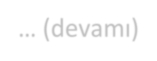 (2) İşyeri dışındaki uzman kişi ve kuruluşlardan hizmet alınması, işverenin
sorumluluklarını ortadan kaldırmaz .
(3) Çalışanların iş sağlığı ve güvenliği alanındaki yükümlülükleri, işverenin
sorumluluklarını etkilemez .
(4) İşveren, iş sağlığı ve güvenliği tedbirlerinin maliyetini çalışanlara
yansıtamaz.
7
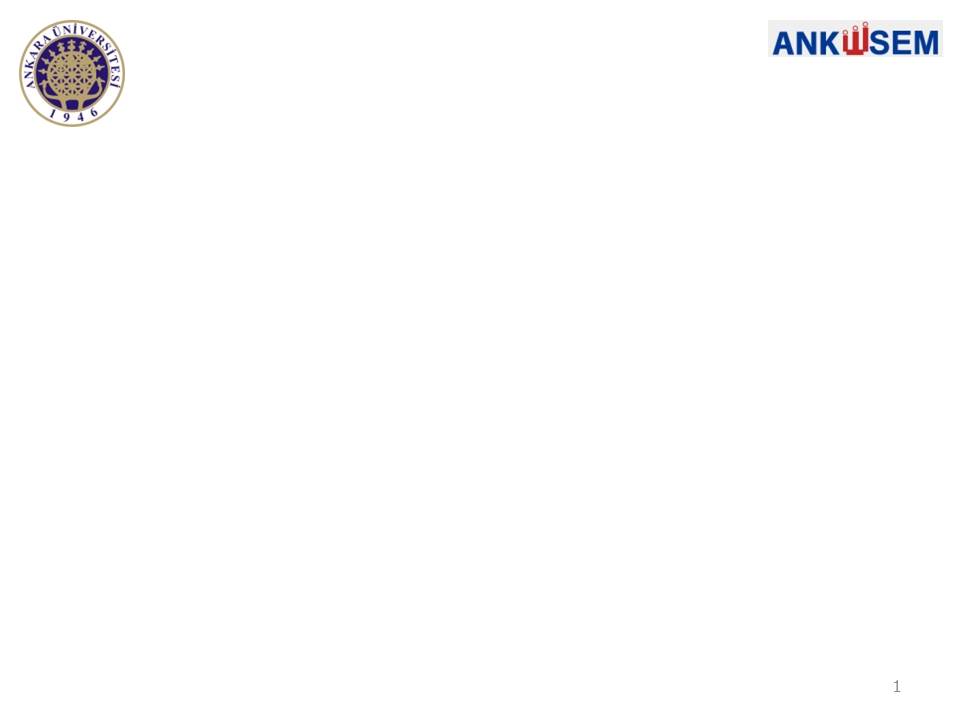 İş Sağlığı ve Güvenliği Hizmetleri
İSG     Kanunu,     işverenlerin     buraya     kadar     sayılan     yükümlülüklerini     yerine
getirebilmeleri amacıyla, iş sağlığı ve güvenliği hizmetlerini çeşitli şekillerde temin
etmelerine olanak sağlamaktadır .
İSG Hizmet  Modelleri
Kısmi süreli işyeri hekimi ve iş güvenliği uzmanı istihdamı
Tam süreli işyeri hekimi ve iş güvenliği uzmanı  istihdamı
Niteliklere sahip işverenin kendisinin hizmet vermesi
Ortak Sağlık ve Güvenlik Biriminden (OSGB) hizmet alımı
8
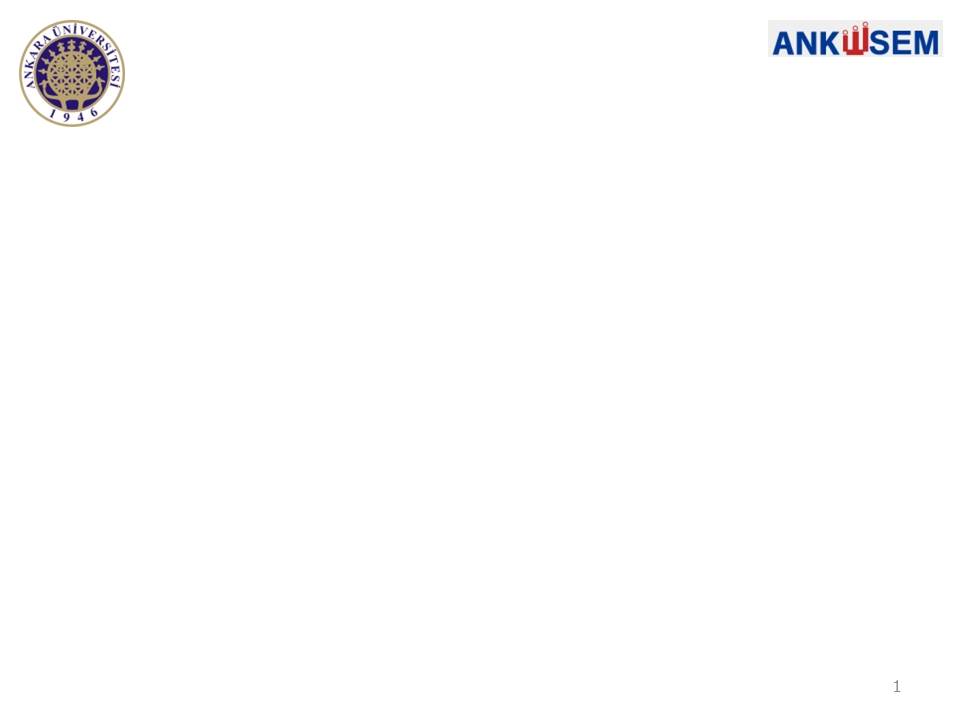 İş Sağlığı ve Güvenliği Hizmetleri





İş  sağlığı  ve  güvenliği  hizmeti  sunma  yükümlülüğünün  yerine  getirilmesi  ve
işyerlerindeki  sağlık  ve  güvenlik  risklerinden  çalışanların  korunması  amacıyla
görevlendirilmesi  gereken  iş  güvenliği  uzmanı,  işyeri  hekimi  ve  diğer  sağlık
personelinin görevlendirilmesiyle ilgili ayrıntılı yasal düzenlemeler mevcuttur.
• İş Sağlığı ve Güvenliği Hizmetleri Yönetmeliği
• İşyeri Hekimlerinin Görev, Yetki, Sorumluluk ve Eğitimleri Hakkında Yönetmelik
• İş  Güvenliği  Uzmanlarının  Görev,  Yetki,  Sorumluluk  ve  Eğitimleri  Hakkında
Yönetmelik
9
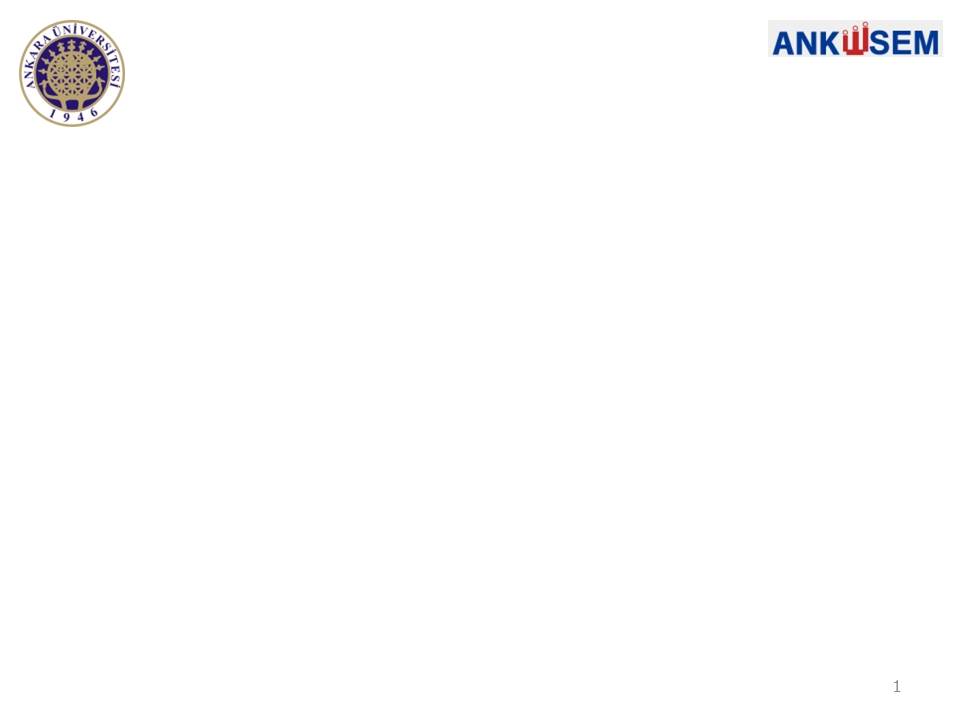 İş Sağlığı ve Güvenliği Hizmetleri
İş Sağlığı ve Güvenliği Profesyonellerinin Nitelikleri:
İşyerlerinde  iş  sağlığı  ve  güvenliği  hizmeti  sunmak  üzere  görevlendirilen  iş güvenliği uzmanı, işyeri hekimi ve diğer sağlık personelinin nitelikleri, aşağıda gösterilmiştir .
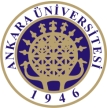 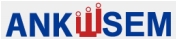 İş Sağlığı ve Güvenliğine İlişkin
				İşyeri Tehlike Sınıfları Tebliği


	Tebliğde 22 faaliyet türüne ( Nace Kodu ) uygun
olarak işyerlerindeki tehlike sınıfları Az Tehlikeli ,
Tehlikeli ve Çok Tehlikeli olarak belirlenmiştir.


A- Tarım, Ormancılık ve Balıkçılık,
B- Madencilik ve Taş Ocakçılığı,
C- İmalat,
D- Elektrik, Gaz, Buhar ve
		İklimlendirme Üretimi ve Dağıtımı,
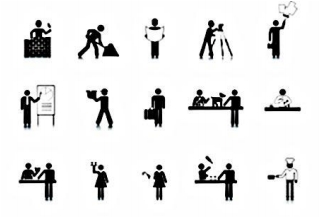 70
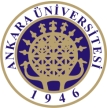 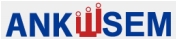 E- Su Temini; Kanalizasyon, Atık Yönetimi ve
				İyileştirme Faaliyetleri,
F- İnşaat,
G- Toptan ve Perakende Ticaret; Motorlu Kara
			Taşıtlarının ve Motosikletlerin Onarımı,
H- Ulaştırma ve Depolama,
		I- Konaklama ve Yiyecek Hizmeti Faaliyetleri,
	J- Bilgi ve İletişim,
K- Finans ve Sigorta Faaliyetleri,
L- Gayrimenkul Faaliyetleri,
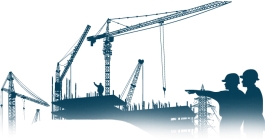 71
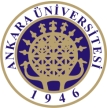 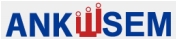 M- Mesleki, Bilimsel ve Teknik Faaliyetler,
N- İdari ve Destek Hizmet Faaliyetleri,
O- Kamu Yönetimi ve Savunma; Zorunlu Sosyal
	Güvenlik,
P- Eğitim,
Q- İnsan Sağlığı ve Sosyal Hizmet Faaliyetleri,
R- Kültür, Sanat, Eğlence, Dinlence ve Spor,
S- Diğer Hizmet Faaliyetleri,
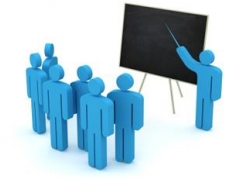 72
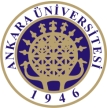 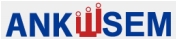 T- Hane halklarının İşverenler Olarak Faaliyetleri;
	Hane halkları Tarafından Kendi Kullanımlarına
	Yönelik Olarak Ayrım Yapılmamış Mal ve Hizmet
	Üretim Faaliyetleri,
U- Uluslararası Örgütler ve Temsilciliklerinin
	Faaliyetleri,
V- Kendi Adına Menkul Sermaye İradı Faaliyetleri
	(Temettü, Banka Faizi, İştirak Kazançları, vb.)
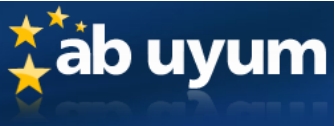 73
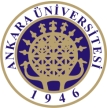 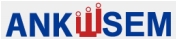 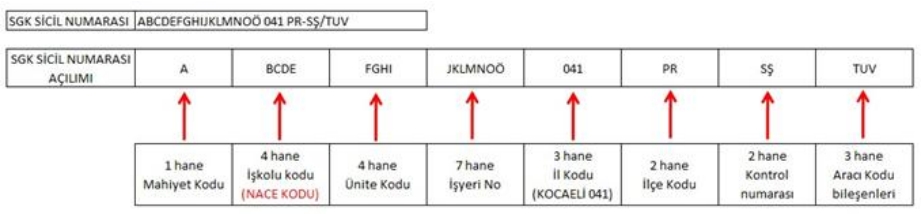 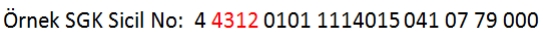 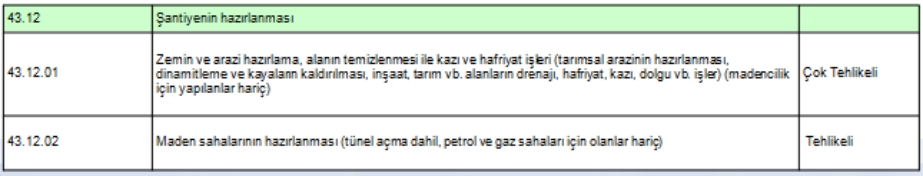 74
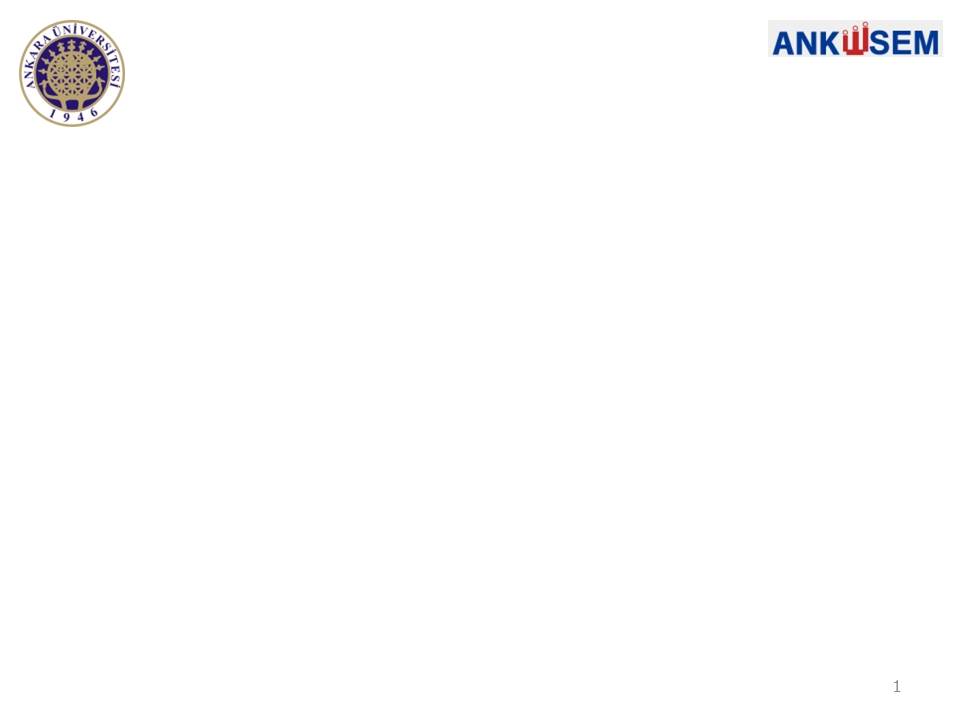 İş Sağlığı ve Güvenliği Hizmetleri
İSG  Profesyonelleri,  6331  sayılı  «İş  Sağlığı  ve  Güvenliği  Kanunu»  ve  ilgili
Yönetmeliklerde yer alan hükümlere zorunlu olarak görev yapmaları gereken
işyerleri ;
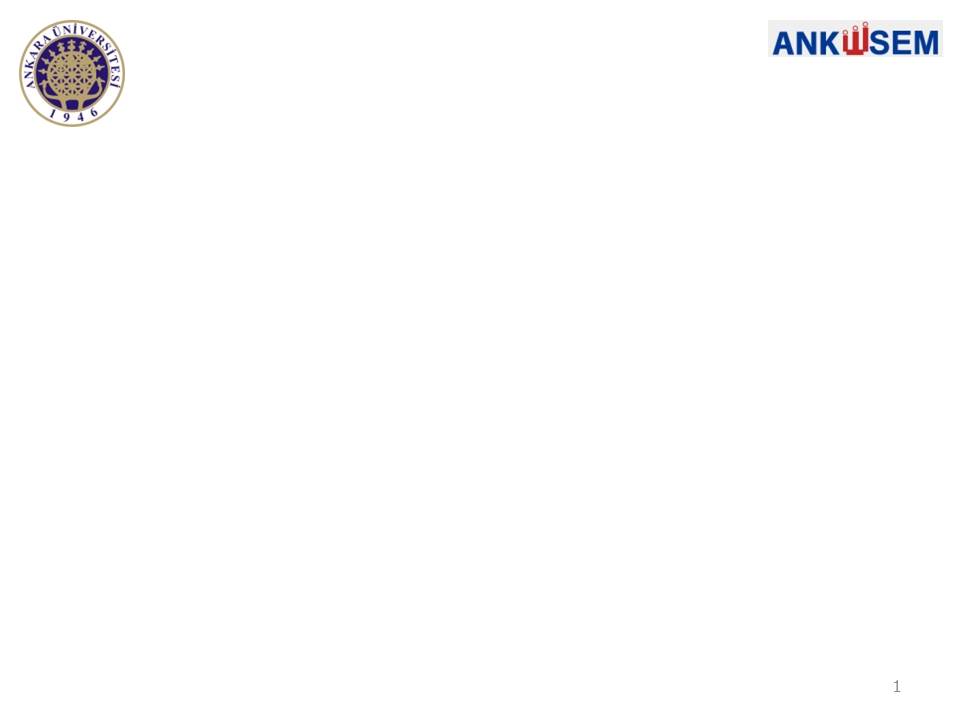 İş Sağlığı ve Güvenliği Hizmetleri
Tehlike Sınıflarına Göre İşyeri Örnekleri
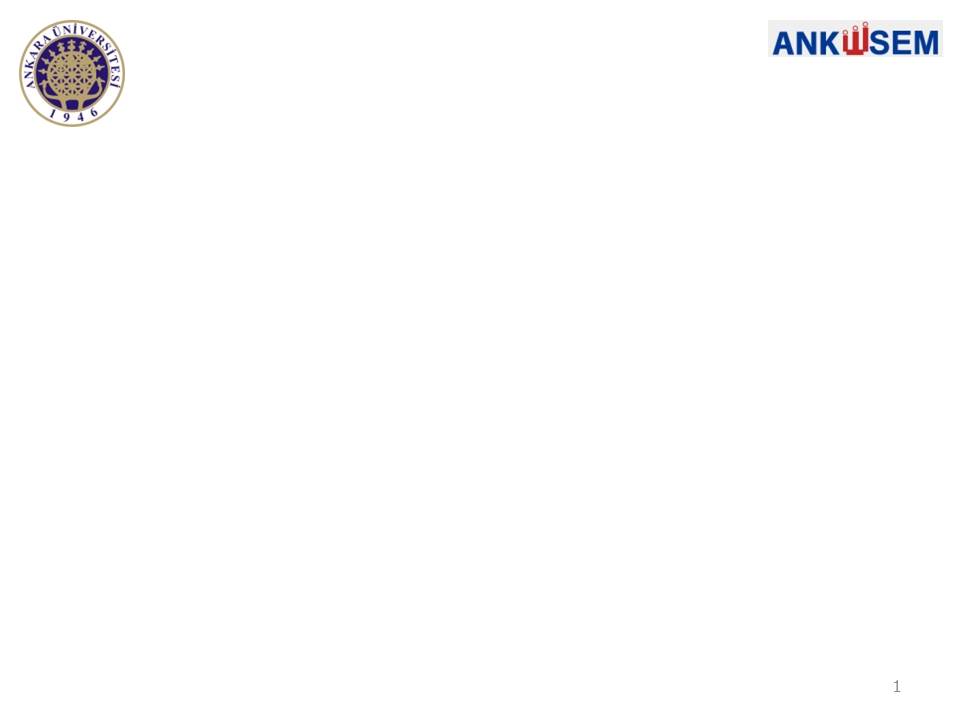 Nasıl İş Güvenliği Uzmanı Olunur?
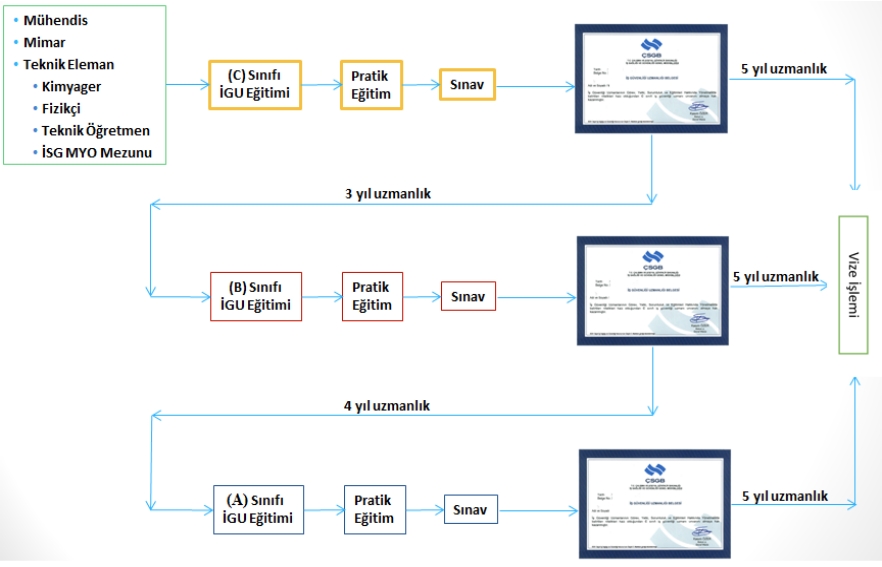 13
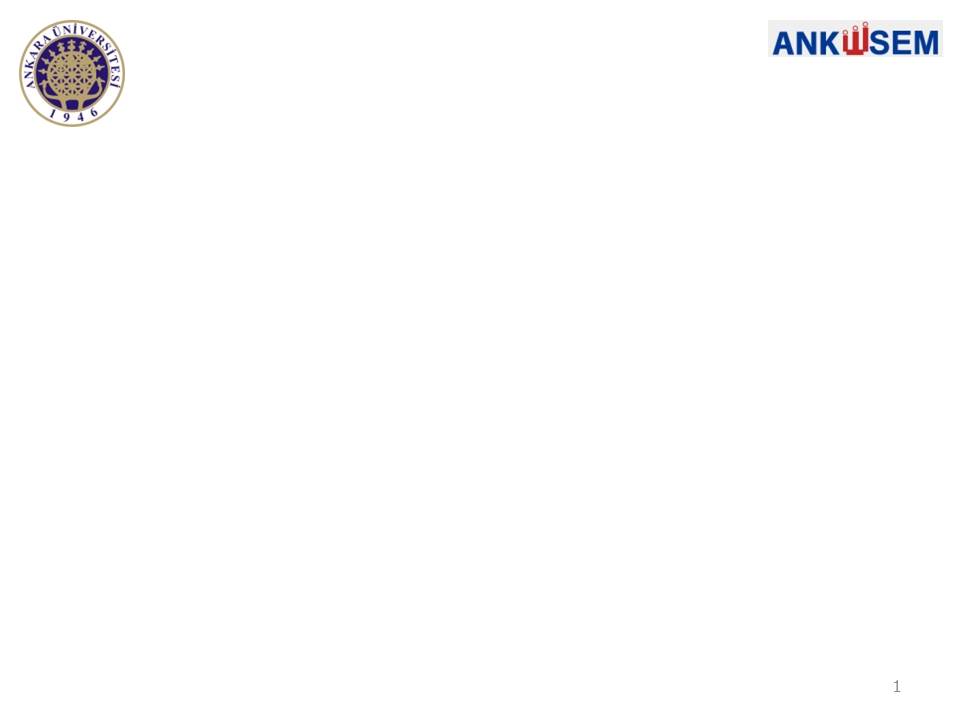 Nasıl İş Güvenliği Uzmanı Olunur?
1)   Mühendislik   veya   mimarlık   eğitimi   veren   fakülte   mezunları   ile   teknik
elemanlardan;  iş  sağlığı  ve  güvenliği  veya  iş  güvenliği  programında  doktora
yapmış olanlara,
2)   Genel   Müdürlük   veya   bağlı   birimlerinde   en   az   on   yıl   görev   yapmış
mühendislik    veya    mimarlık    eğitimi    veren    fakülte    mezunları    ile    teknik
elemanlara,
3) İş sağlığı ve güvenliği alanında müfettiş yardımcılığı süresi dâhil en az on yıl
görev yapmış mühendis, mimar veya teknik eleman olan iş müfettişlerine,

4) Genel Müdürlük ve bağlı birimlerinde uzman yardımcılığı süresi dâhil en az
on  yıl  fiilen  görev  yapmış  mühendislik  veya  mimarlık  eğitimi  veren  fakülte
mezunları ile teknik elemanı olan iş sağlığı ve güvenliği uzmanlarına ,
A sınıfı İGU Belgesi verilir.
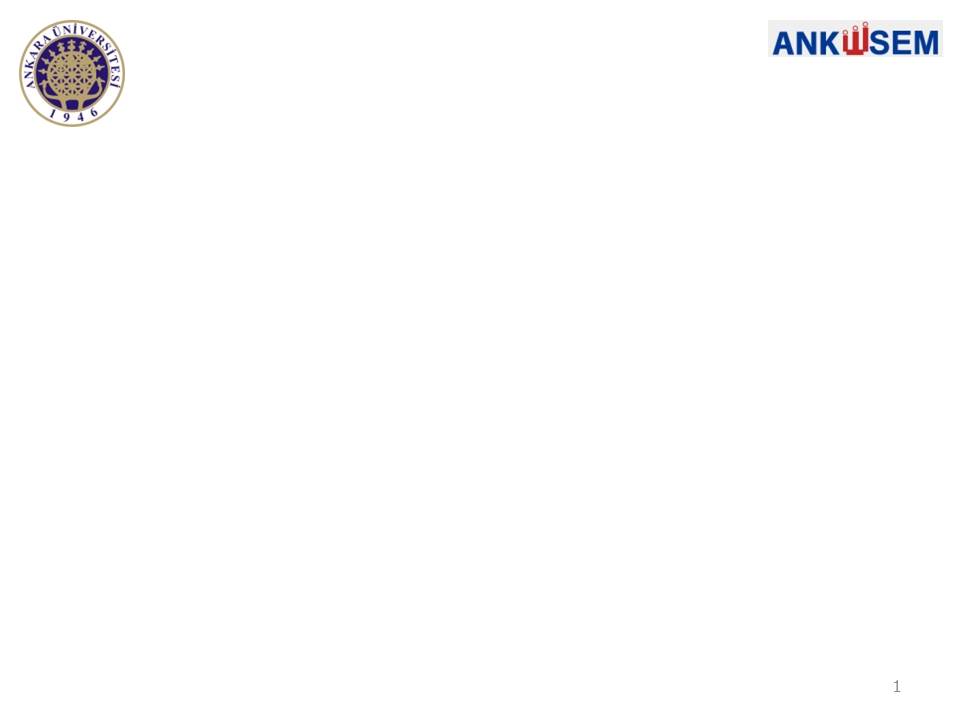 Nasıl İş Güvenliği Uzmanı Olunur?
1)  İş  sağlığı  ve  güvenliği  veya  iş  güvenliği  programında  yüksek  lisans  yapmış  mühendislik   veya   mimarlık   eğitimi   veren   fakültelerin   mezunları   ile   teknik  elemanlardan  (B)  sınıfı  iş  güvenliği  uzmanlığı  için  yapılacak  sınavda  başarılı
olanlara,

2)  İş  sağlığı  ve  güvenliği  alanında  teftiş  yapan  mühendis,  mimar  veya  teknik eleman   olan   iş   müfettişleri   hariç,   Bakanlık   ve   ilgili   kuruluşlarında   müfettiş  yardımcılığı  süresi  dahil  en  az  on  yıl  görev  yapan  müfettişlerden  (B)  sınıfı  iş güvenliği uzmanlığı eğitimine katılarak yapılacak (B) sınıfı iş güvenliği uzmanlığı sınavında başarılı olanlara,


B Sınıfı İGU Belgesi verilir.
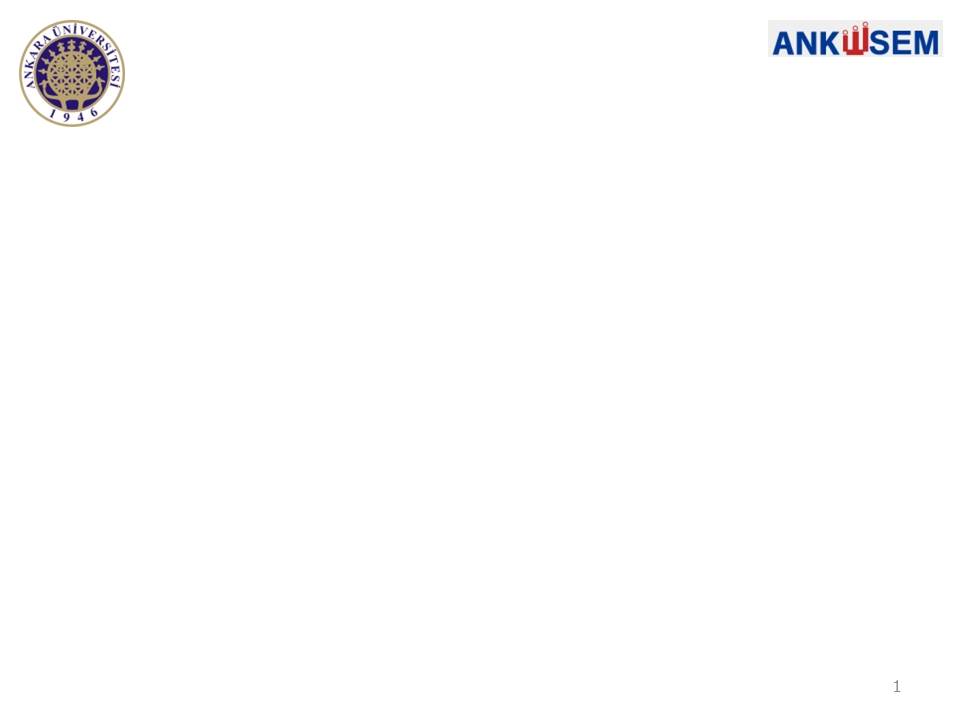 Nasıl İş Güvenliği Uzmanı Olunur?
1)  İş  sağlığı  ve  güvenliği  alanında  teftiş  yapan  mühendis,  mimar  veya
teknik eleman olan iş müfettişleri hariç Bakanlık ve ilgili kuruluşlarında
müfettiş yardımcılığı süresi dâhil en az on yıl görev yapan müfettişlerden
(C) sınıfı iş güvenliği uzmanlığı eğitimine katılanlara ,
2)      Üniversitelerin      iş      sağlığı      ve      güvenliği      lisans      programını
tamamlayanlardan  yapılacak  (C)  sınıfı  iş  güvenliği  uzmanlığı  sınavında
başarılı olanlara,
C sınıfı İGU Belgesi verilir.
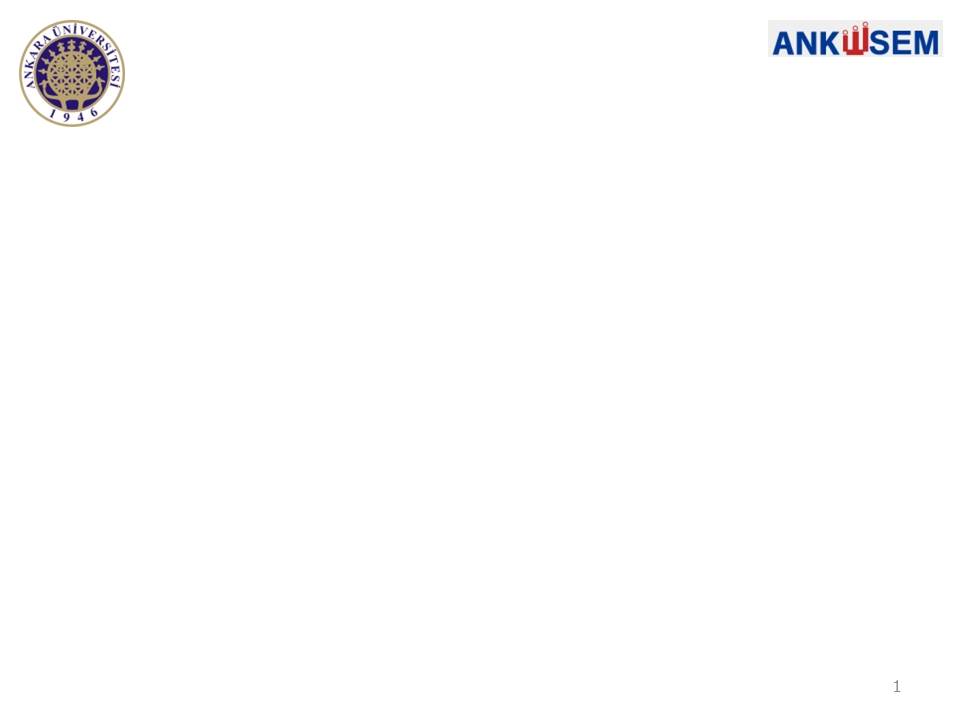 İş Sağlığı ve Güvenliği Hizmetleri



Nasıl İşyeri Hekimi ve Diğer Sağlık Personeli Olunur?
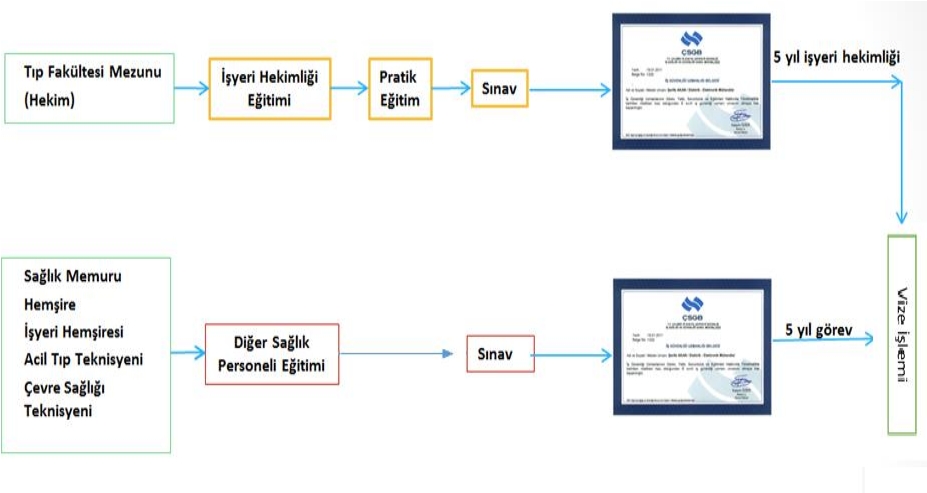 17
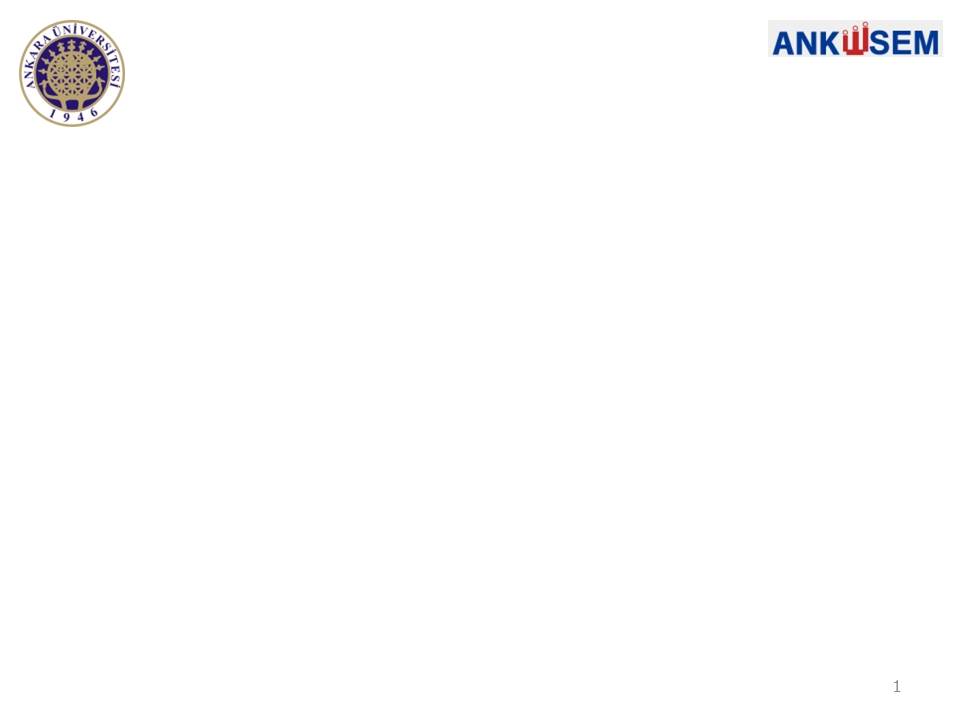 Nasıl İşyeri Hekimi Olunur?
1) İş sağlığı veya iş sağlığı ve güvenliği bilim uzmanı unvanına sahip olan
Bakanlıkça yapılacak veya yaptırılacak işyeri hekimliği sınavında başarılı
olan hekimlere,
2)  Hekimlik  diplomasına  sahip  iş  sağlığı,  iş  sağlığı  ve  güvenliği  bilim
doktorlarına, iş sağlığı ve güvenliği alanında yardımcılık süresi dahil en az
sekiz yıl teftiş yapmış olan hekim iş müfettişlerine, Genel Müdürlük ve
bağlı  birimlerinde  iş  sağlığı  ve  güvenliği  alanında  en  az  sekiz  yıl  fiilen
çalışmış hekimlere istekleri halinde,
3) İş ve meslek hastalıkları yan dal uzmanlığını alan hekimlere istekleri
halinde,
İşyeri Hekimliği Belgesi verilir.
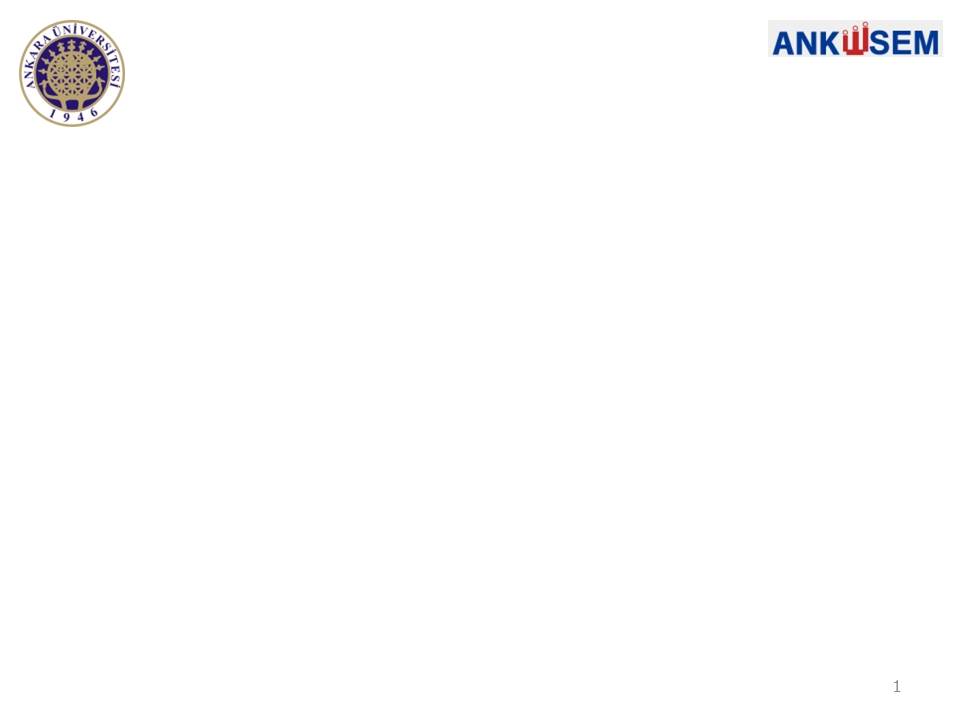 Diğer Sağlık Personeli Olunur?





1) İş sağlığı veya iş sağlığı ve güvenliği programlarında lisansüstü eğitimini
tamamlayanlara,
2) Genel Müdürlük ve bağlı birimlerinde 5 yıl fiilen çalışmış olanlara,
DSP Belgesi verilir.
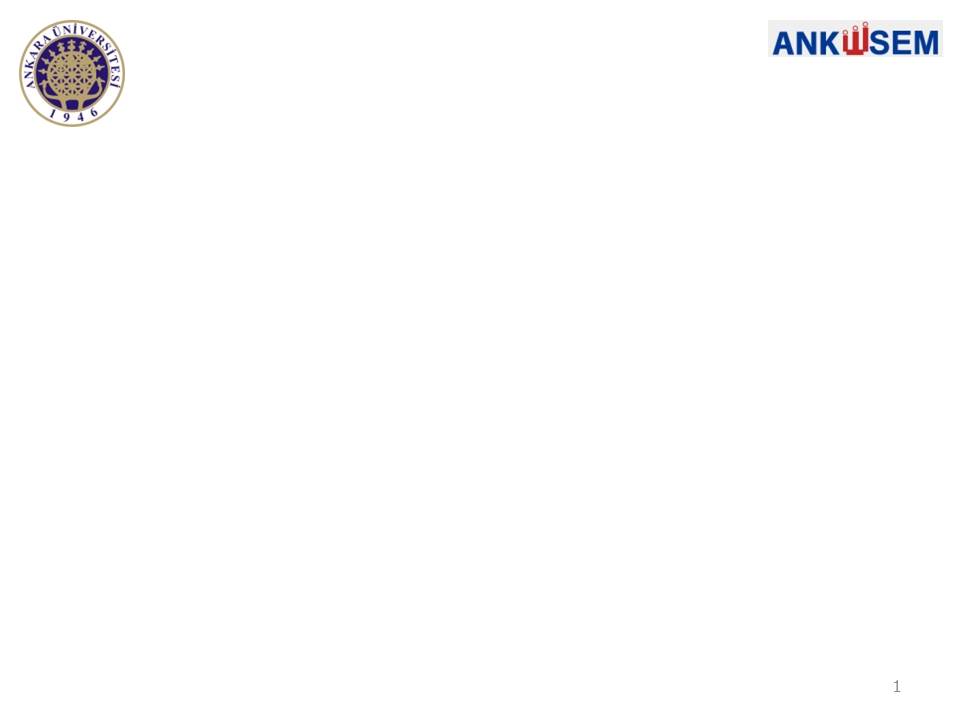 İş Sağlığı ve Güvenliği Hizmetleri
İş Sağlığı ve Güvenliği Profesyonellerinin Eğitim Süreleri ve Sınavları
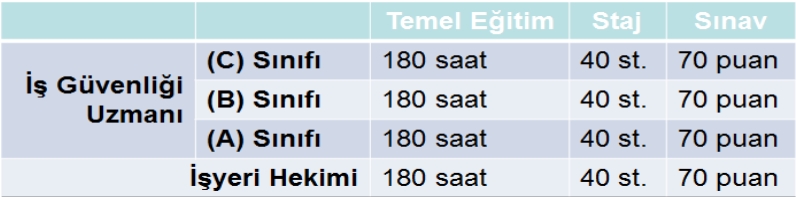 DSP
90  saat
-
60 puan
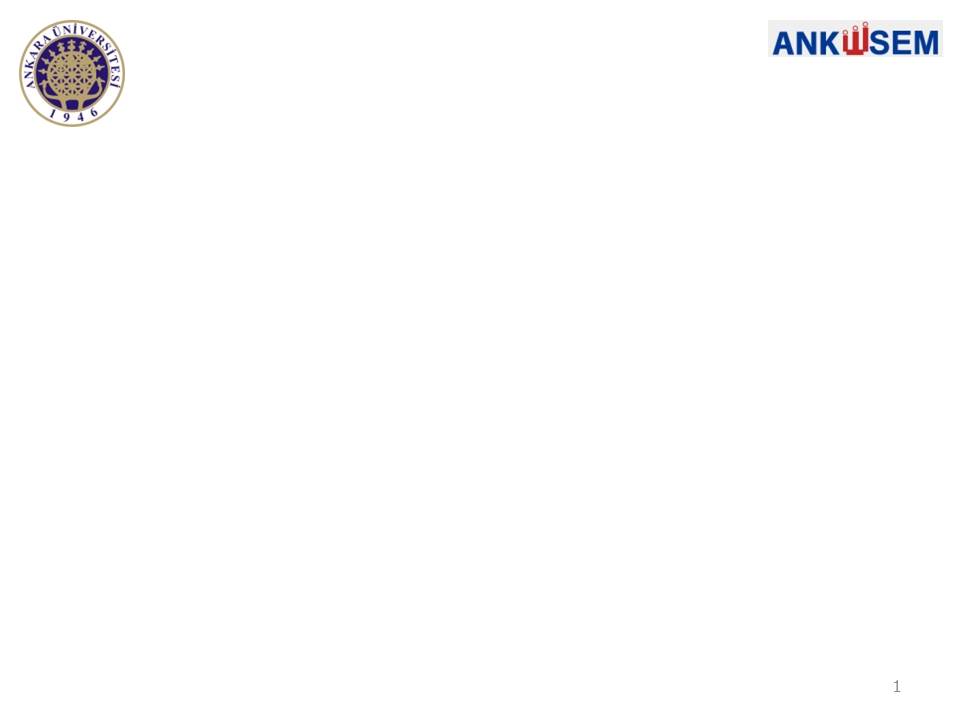 İş Sağlığı ve Güvenliği Profesyonellerinin Görevleri
İş güvenliği uzmanlarının görevleri
a) Rehberlik ve danışmanlık
b) Risk değerlendirmesi
c) Çalışma ortamı gözetimi
ç) Eğitim, bilgilendirme ve kayıt
d) İlgili birimlerle işbirliği
İşyeri hekimlerinin görevleri
a) Rehberlik ve danışmanlık
b) Sağlık gözetimi
c) Eğitim ve bilgilendirme
ç) İlgili birimlerle işbirliği
Diğer sağlık personelinin görevleri
•    İSG hizmetlerinin planlanması, değerlendirilmesi, izlenmesi ve yönlendirilmesinde  İH’nin
	talimatları doğrultusunda çalışmak, veri toplamak ve gerekli kayıtları tutmak
•    Çalışanların sağlık ve çalışma öykülerini işe giriş/periyodik muayene formuna yazmak ve İH
	tarafından yapılan fizik muayene sırasında hekime yardımcı olmak
•    İlk yardım hizmetlerinin organizasyonu ve yürütümünde İH ile birlikte çalışmak
•    Çalışanların sağlık eğitiminde görev almak
(İH : İşyeri hekimi)
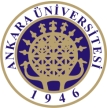 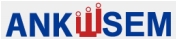 İş Güvenliği Uzmanlarının Görevleri;


	Rehberlik;
	- İşyerinde yapılan çalışmalar ve yapılacak
değişikliklerle ilgili olarak tasarım, makine ve diğer
teçhizatın durumu, bakımı,
seçimi ve kullanılan
maddeler de dâhil olmak
üzere işin planlanması ,
organizasyonu ve
uygulanması
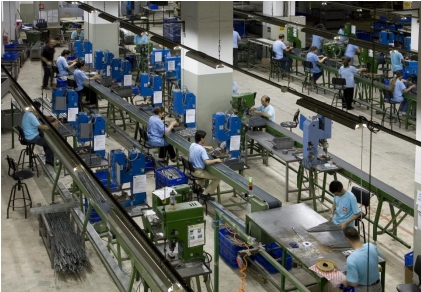 2
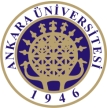 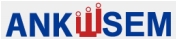 Risk değerlendirmesi;


	İş sağlığı ve güvenliği yönünden risk
değerlendirmesi yapılmasıyla ilgili çalışmalara ve
uygulanmasına katılmak , risk değerlendirmesi
sonucunda alınması gereken sağlık ve güvenlik
önlemleri konusunda işverene önerilerde bulunmak
ve takibini
yapmak
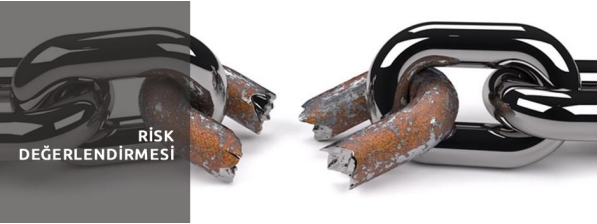 6
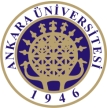 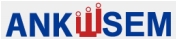 Çalışma ortamı gözetimi;


	- Çalışma ortamının gözetiminin yapılması,
işyerinde iş sağlığı ve güvenliği mevzuatı gereği
yapılması gereken periyodik bakım , kontrol ve
ölçümleri planlamak ve uygulamalarını kontrol
etmek
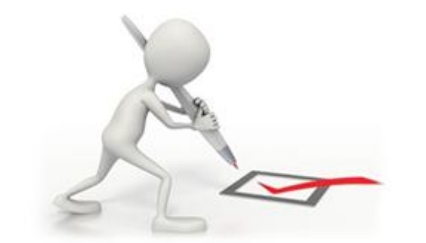 8
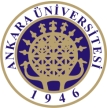 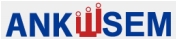 Eğitim, bilgilendirme ve kayıt;


	- Çalışanların İSG eğitimlerinin ilgili mevzuata
uygun olarak planlanması konusunda çalışma
yaparak işverenin onayına sunmak ve
uygulamalarını yapmak veya kontrol etmek
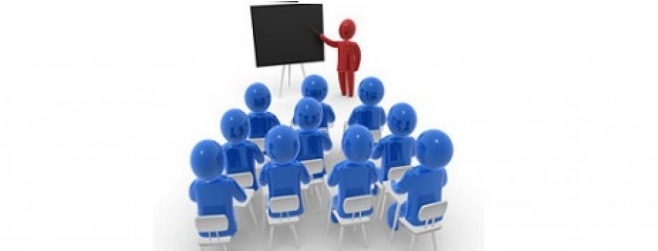 10
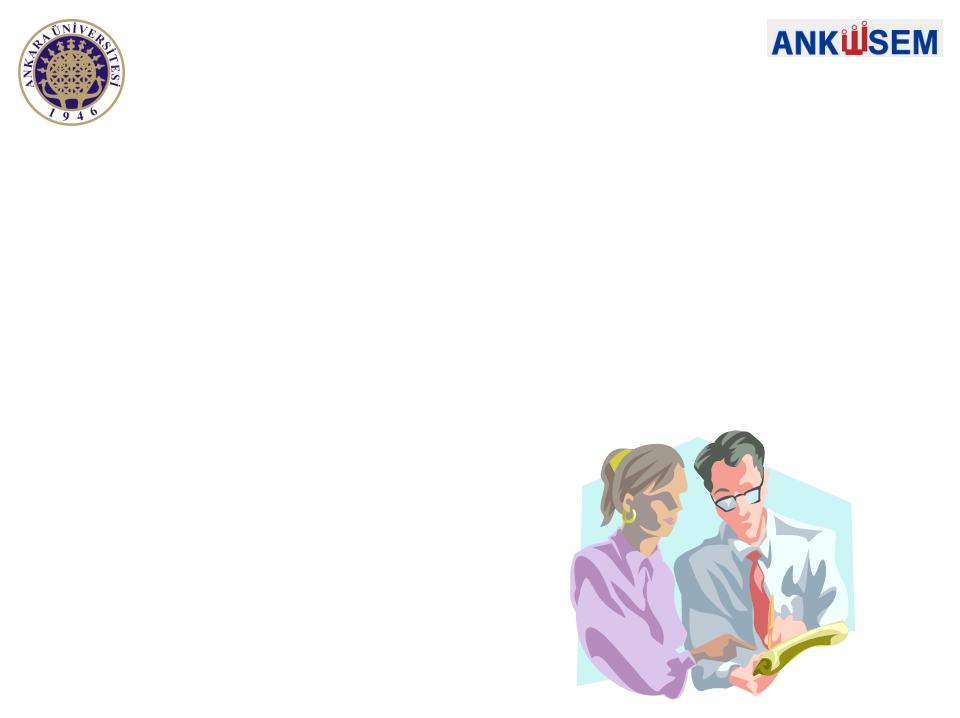 İlgili birimlerle işbirliği;


	- İşyeri hekimiyle birlikte iş kazaları ve meslek
hastalıklarıyla ilgili değerlendirme yapmak , tehlikeli
olayın tekrarlanmaması için inceleme ve araştırma
yaparak gerekli önleyici faaliyet planlarını
hazırlamak ve uygulamaların
takibini yapmak
15
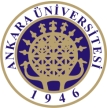 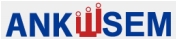 İş Güvenliği Uzmanlarının Yetkileri;


	İşyerinde belirlediği hayati tehlikenin ciddi ve
önlenemez olması ve bu hususun acil müdahale
gerektirmesi halinde işin durdurulması için işverene
başvurmak
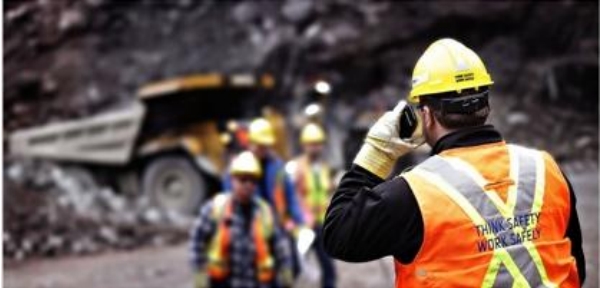 18
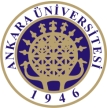 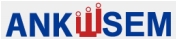 Görevi gereği işyerinin bütün bölümlerinde iş
sağlığı ve güvenliği konusunda inceleme ve
araştırma yapmak , gerekli bilgi ve belgelere ulaşmak
ve çalışanlarla görüşmek
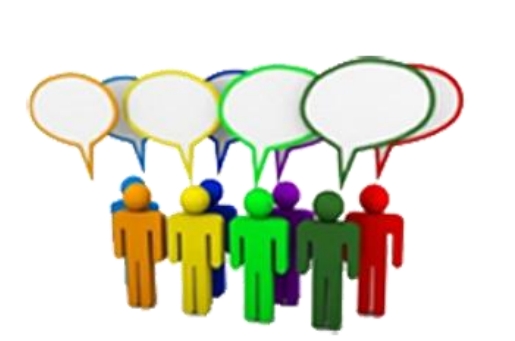 19
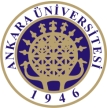 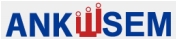 Görevinin gerektirdiği konularda işverenin bilgisi
dâhilinde ilgili kurum ve kuruluşlarla işyerinin iç
düzenlemelerine uygun olarak işbirliği yapmak
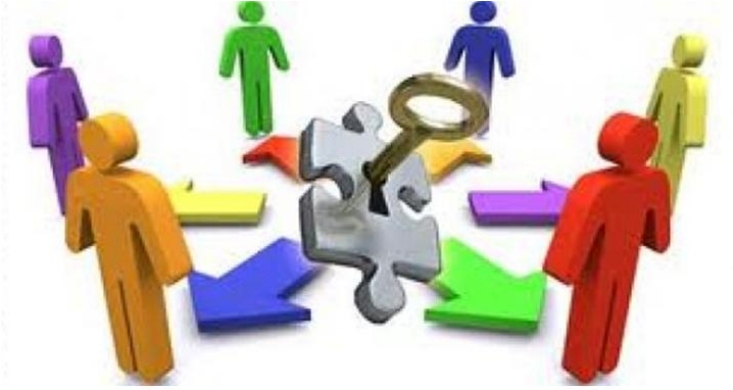 20
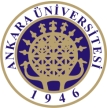 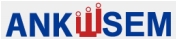 Tam süreli iş sözleşmesi ile görevlendirilen iş
güvenliği uzmanları, çalıştıkları işyeri ile ilgili mesleki
gelişmelerini sağlamaya yönelik eğitim, seminer ve
panel gibi organizasyonlara katılma hakkına sahiptir .
Bu gibi organizasyonlarda geçen sürelerden bir yıl
içerisinde toplam beş iş günü kadarı çalışma
süresinden sayılır ve bu süreler sebebiyle iş
güvenliği uzmanının
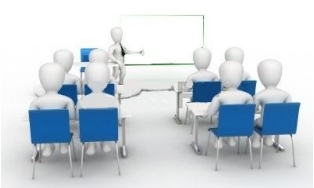 ücretinden herhangi bir
kesinti yapılamaz.
21
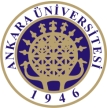 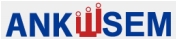 İş Güvenliği Uzmanlarının Yükümlülükleri;


	İş güvenliği uzmanları, görevlerini yaparken, işin
normal akışını mümkün olduğu kadar aksatmamak
ve verimli bir çalışma ortamının sağlanmasına
katkıda bulunmak , işverenin ve işyerinin meslek
sırları, ekonomik ve ticari
durumları ile ilgili bilgileri
gizli tutmakla yükümlüdürler.
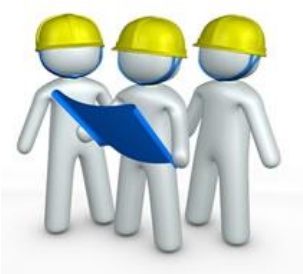 22
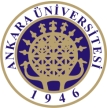 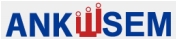 İş güvenliği uzmanları, iş sağlığı ve güvenliği
hizmetlerinin yürütülmesindeki ihmallerinden dolayı,
hizmet sundukları işverene karşı sorumludur .
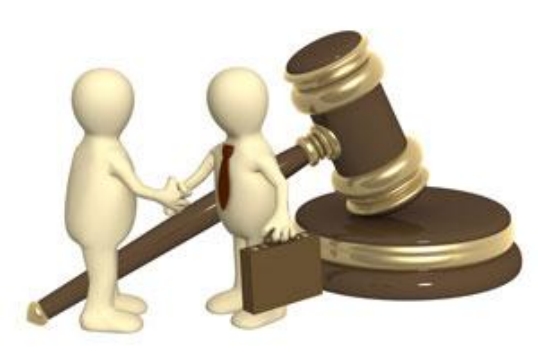 23
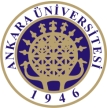 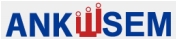 İş güvenliği uzmanı, işverene yazılı olarak
bildirilen iş sağlığı ve güvenliğiyle ilgili alınması
gereken tedbirlerden acil durdurma gerektiren haller
ile yangın , patlama , göçme , kimyasal sızıntı gibi
hayati tehlike arz edenleri, belirlenecek makul bir
süre içinde işveren tarafından yerine getirilmemesi
hâlinde , işyerinin bağlı bulunduğu Çalışma ve İş
Kurumu İl Müdürlüğüne yazılı
olarak bildirmekle yükümlüdür.
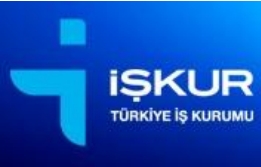 24
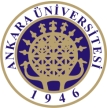 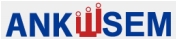 İş güvenliği uzmanı, görevlendirildiği işyerinde
yapılan çalışmalara ilişkin tespit ve tavsiyeleri ile
yönetmelikte belirtilen görevlerine ait faaliyetlerini ,
işyeri hekimi ile birlikte yapılan çalışmaları ve gerekli
gördüğü diğer hususları onaylı deftere yazar.
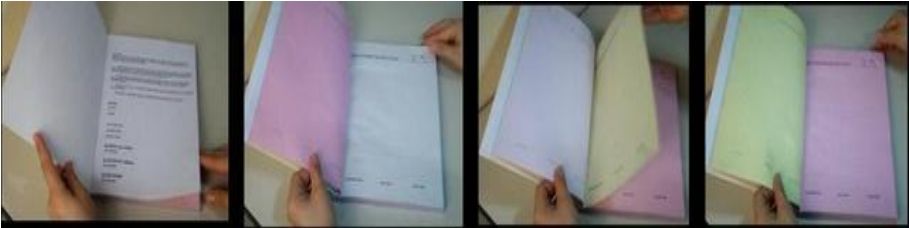 25
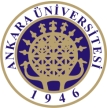 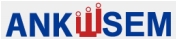 Onaylı Defter;


	- İşyeri hekimi ve iş güvenliği uzmanı tarafından
yapılan tespit ve tavsiyeler ile gerekli görülen diğer
hususların yazıldığı , seri numaralı ve sayfaları bir
asıl iki kopyalı şekilde
düzenlenmiş
her işyeri için tek
olan defterdir.
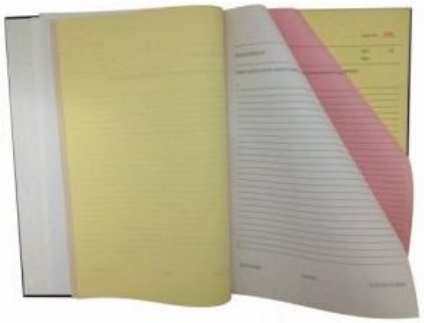 26
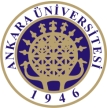 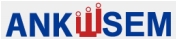 - Onaylı defter işyerinin bağlı bulunduğu Çalışma
ve İş Kurumu İl Müdürlükleri veya noterce her
sayfası mühürlenmek suretiyle onaylanır .
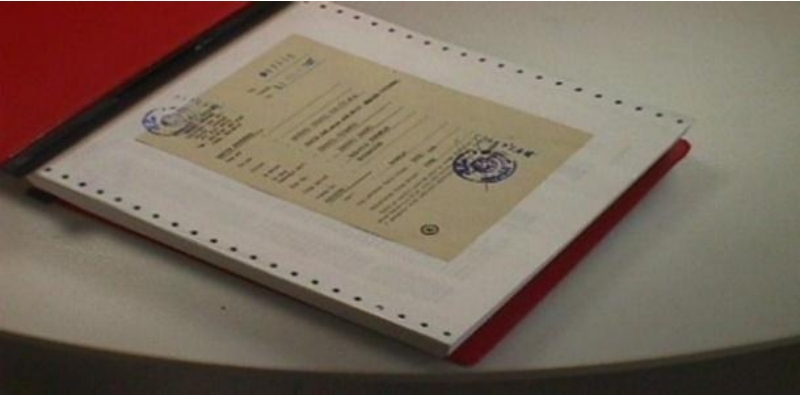 27
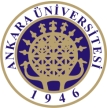 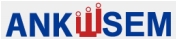 - Onaylı defter yapılan tespitlere göre iş güvenliği
uzmanı, işyeri hekimi ile işveren tarafından birlikte
veya ayrı ayrı imzalanır . Onaylı deftere yazılan tespit
ve öneriler işverene tebliğ
edilmiş sayılır .
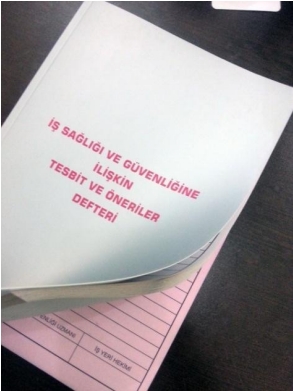 28
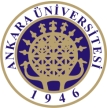 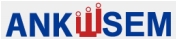 - Onaylı defterin asıl sureti işveren , diğer suretleri
ise iş güvenliği uzmanı ve işyeri hekimi tarafından
saklanır. Defterin imzalanması ve düzenli
tutulmasından işveren sorumludur . Teftişe yetkili
iş müfettişlerinin
her istediğinde
işveren onaylı
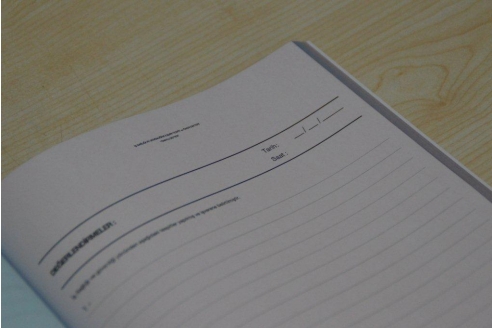 defteri göstermek
zorundadır .
29
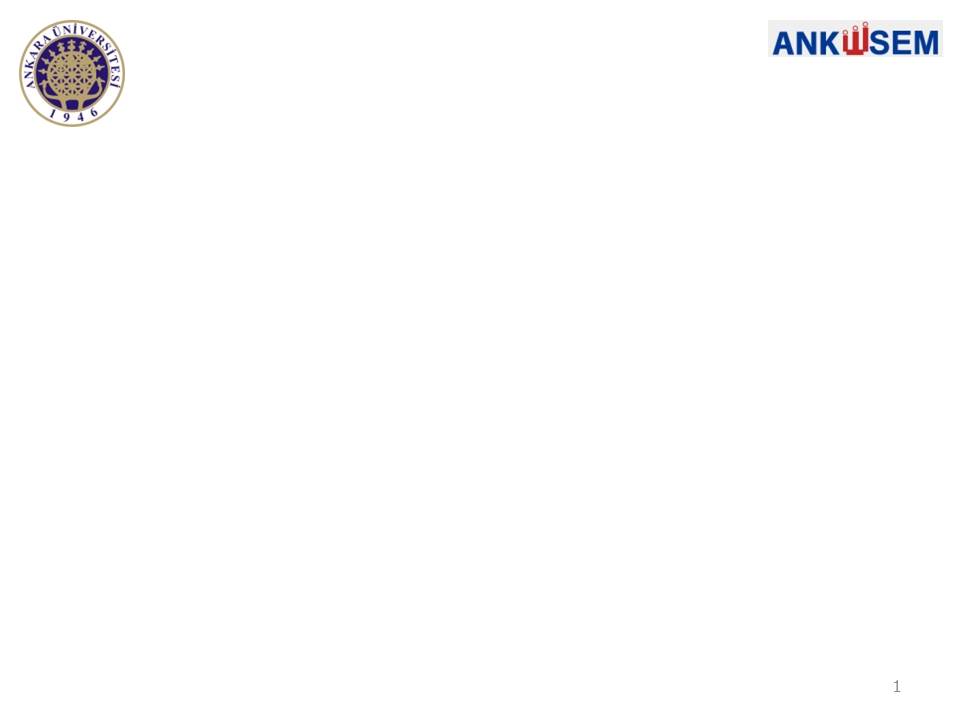 İş Sağlığı ve Güvenliği Hizmetleri


                    İş Güvenliği Uzmanları – İşyeri Hekimleri  ÇALIŞMA SÜRELERİ


İş   güvenliği   uzmanı   ve   işyeri   hekimlerinin   işyerlerinde   kısmi   süreli   olarak
görevlendirilmesi  gerektiği  durumlarda,  görev  süresi  aşağıda  yer  alan  tabloda
belirtilen sürelere göre hesaplanır.
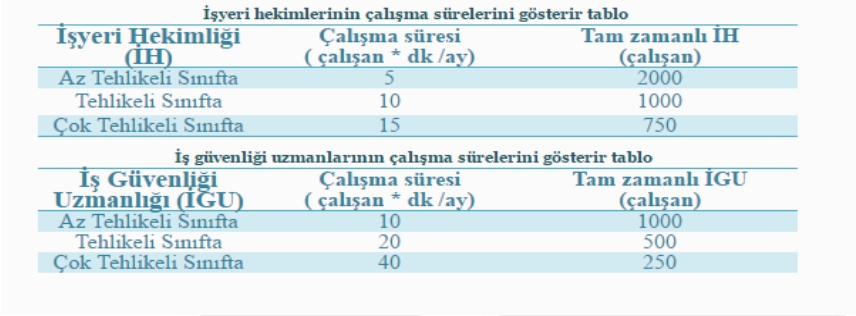 27
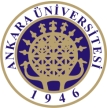 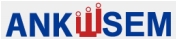 İş güvenliği uzmanları tam gün çalıştığı işyeri
dışında fazla çalışma yapamaz .
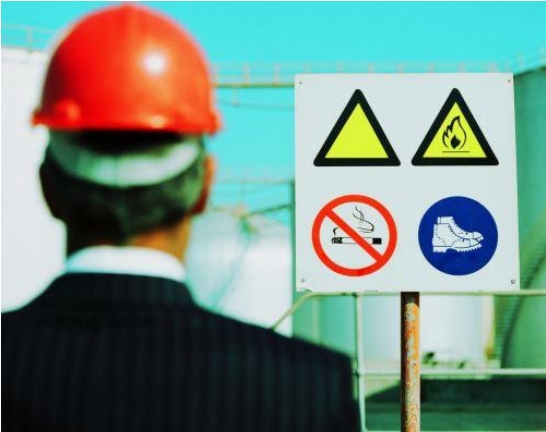 35
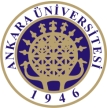 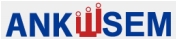 İş güvenliği uzmanları ve  İşyeri hekimlerinin aylık
maksimum çalışma süresi:


	Aylık çalışma süresi en fazla            :  195     saat  ( 11 700 dk.)
	Aylık fazla çalışma süresi en fazla :     22.5 saat (  1 350 dk.)
			Toplam:  217.5 saat ( 13 050 dk. )
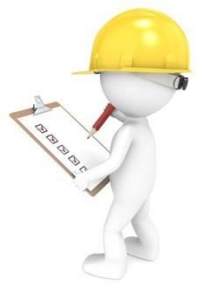 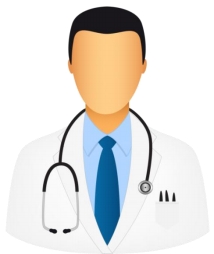 36
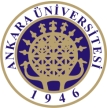 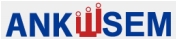 İşyeri Hekimi ve
			Diğer Sağlık Personelinin
		Görev, Yetki, Sorumluluk ve Eğitimleri
				Hakkında Yönetmelik


	İşyeri Hekimlerinin Görevleri;
	İşyeri hekimi, işyerinde bulunması halinde diğer
sağlık personeli ile birlikte çalışır.
	İşyeri hekimleri, iş sağlığı ve güvenliği hizmetleri
kapsamında aşağıdaki
görevleri yapmakla
yükümlüdür:
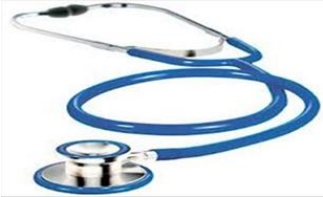 37
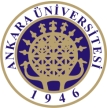 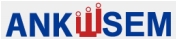 Rehberlik;
		o İş sağlığı ve güvenliği hizmetleri kapsamında
çalışanların sağlık gözetimi ve çalışma ortamının
gözetimi ile ilgili işverene rehberlik yapmak.
		o İşyerinde çalışanların sağlığının geliştirilmesi
amacıyla gerekli
aktiviteler konusunda
işverene tavsiyelerde
bulunmak.
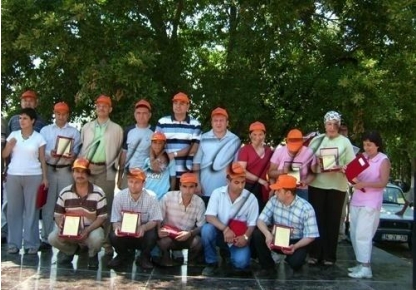 38
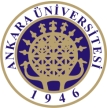 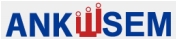 Risk Değerlendirmesi;

		o İş sağlığı ve güvenliği yönünden risk
değerlendirmesi yapılmasıyla ilgili çalışmalara ve
uygulanmasına katılmak , risk değerlendirmesi
sonucunda alınması gereken sağlık ve güvenlik
önlemleri konusunda işverene önerilerde bulunmak
ve takibini
yapmak.
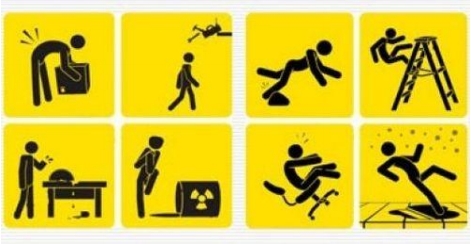 44
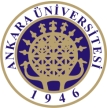 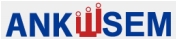 Sağlık Gözetimi;


		o Sağlık gözetimi kapsamında yapılacak işe giriş
ve periyodik muayeneler ve tetkikler ile ilgili olarak
çalışanları bilgilendirmek ve onların rızasını almak.
		o Gece postaları da dâhil olmak üzere
çalışanların sağlık
gözetimini yapmak .
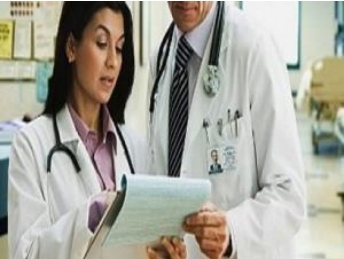 46
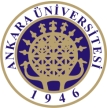 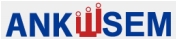 o Çalışanın kişisel özellikleri , işyerinin tehlike sınıfı ve işin
niteliği öncelikli olarak göz önünde bulundurularak
uluslararası standartlar ile işyerinde yapılan risk
değerlendirmesi sonuçları doğrultusunda;
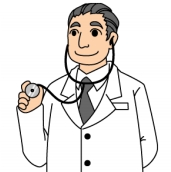 - Az tehlikeli sınıftaki işlerde en geç beş yılda bir ,
- Tehlikeli sınıftaki işlerde en geç üç yılda bir ,
- Çok tehlikeli sınıftaki işlerde en geç yılda bir ,
- Özel politika gerektiren grupta yer alanlardan çocuk, genç
ve gebe çalışanlar için en geç altı ayda bir defa olmak üzere
periyodik muayene tekrarlanır . Ancak işyeri hekiminin gerek
görmesi halinde bu süreler kısaltılır .
51
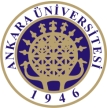 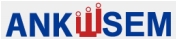 Eğitim, Bilgilendirme ve Kayıt;


		o Çalışanların iş sağlığı ve güvenliği eğitimlerinin
ilgili mevzuata uygun olarak planlanması konusunda
çalışma yaparak işverenin onayına sunmak ve
uygulamalarını
yapmak veya kontrol
etmek.
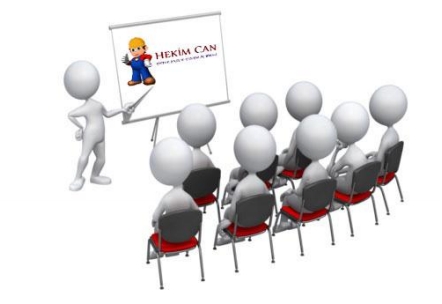 62
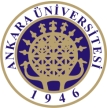 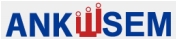 İlgili Birimlerle İşbirliği;

		o Sağlık gözetimi sonuçlarına göre, iş güvenliği
uzmanı ile işbirliği içinde çalışma ortamının gözetimi
kapsamında gerekli ölçümlerin yapılmasını önermek,
ölçüm sonuçlarını değerlendirmek.
		o Bulunması halinde üyesi olduğu iş sağlığı ve
güvenliği kuruluyla işbirliği
içinde çalışmak.
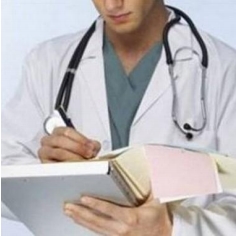 67
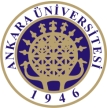 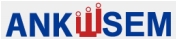 İşyeri Hekimi ve Diğer Sağlık
		Personelinin Görev, Yetki, Sorumluluk ve
			Eğitimleri Hakkında Yönetmelik


	Diğer Sağlık Personelinin Görevleri;
	Diğer sağlık personeli işyeri hekimi ile birlikte
çalışır.
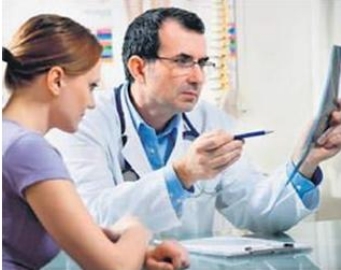 87
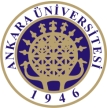 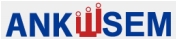 Diğer Sağlık Personeli Çalışma Süreleri;

		Diğer sağlık personeli, Yönetmelikte belirtilen
görevlerini yerine getirmek için aşağıda belirtilen
sürelerde görev yaparlar:
	- Çok tehlikeli sınıfta yer alan 10 ila 49 çalışanı olan
işyerlerinde çalışan başına ayda en az 10 dakika .
	- Çok tehlikeli sınıfta yer alan 50 ila 249 çalışanı olan
işyerlerinde çalışan başına ayda en az 15 dakika .
	- Çok tehlikeli sınıfta yer alan 250 ve üzeri çalışanı olan
işyerlerinde çalışan başına ayda en az 20 dakika .
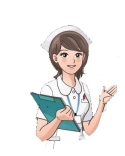 95
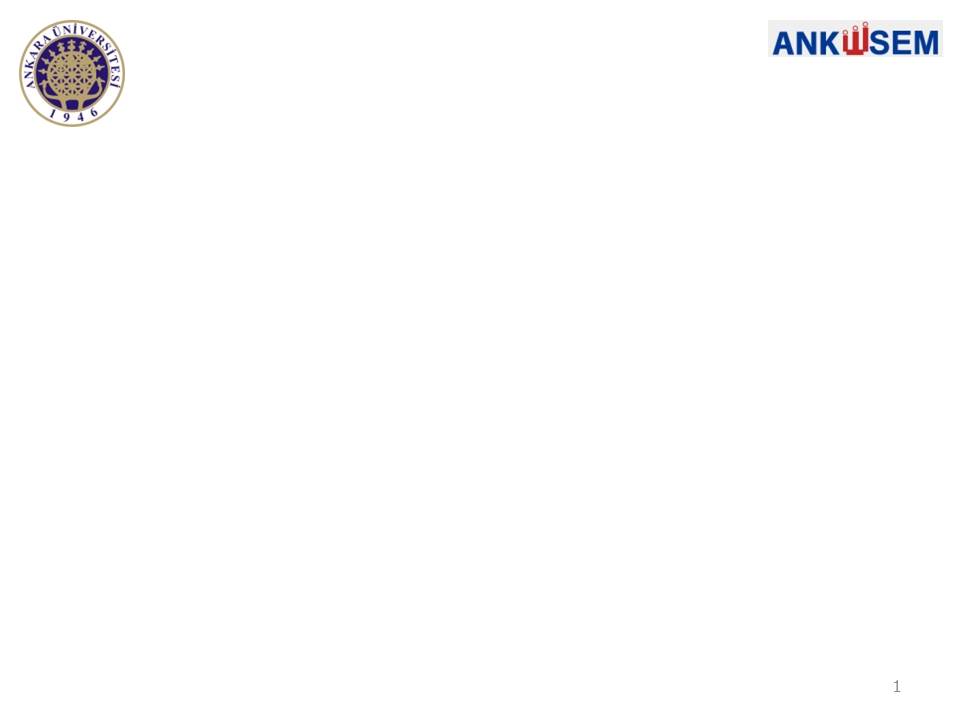 İş Sağlığı ve Güvenliği Hizmetleri



		İş Sağlığı ve Güvenliği Hizmet Modelleri



	İşyerinin tehlike sınıfı ve çalışan sayısına göre değişiklik göstermek üzere;


	•  Kısmi süreli işyeri hekimi ve iş güvenliği uzmanı istihdamı


	•  Tam süreli işyeri hekimi ve iş güvenliği uzmanı  istihdamı


	•  Niteliklere sahip işverenin kendisi tarafından üstlenilmesi


	•  Ortak Sağlık ve Güvenlik Biriminden hizmet alımı




Tam süreli iş güvenliği uzmanı ve İşyeri Hekimi istihdam edilmesi
gereken işyerlerinde, işyeri sağlık ve güvenlik birimi kurulur.
32
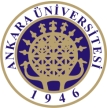 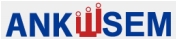 İlkyardım Yönetmeliği Md.19


İlkyardımcı Bulundurulması;
İş sağlığı ve güvenliği kapsamında;
a) Az tehlikeli işyerlerinde, her 20 çalışan için 1 ilkyardımcı ,
b) Tehlikeli işyerlerinde, her 15 çalışana kadar 1 ilkyardımcı ,
c) Çok tehlikeli işyerlerinde, her 10 çalışana kadar
1 ilkyardımcı , bulundurması zorunludur.
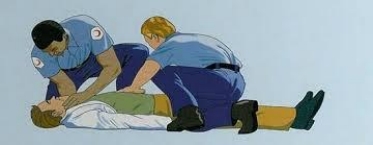 İlkyardım eğitim süresi 16 saat ,
ilkyardımcı belgesinin geçerlilik
süresi ise 3 yıl ’ dır.
98
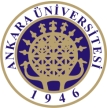 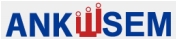 6331 Sayılı İş Sağlığı ve Güvenliği Kanunu Md. 20
Çalışan Temsilcisi;
İşveren; işyerinde riskler ve çalışan sayısına göre dengeli
dağılıma özen göstermek kaydıyla, çalışanlar arasından
seçimle (veya atama ) çalışan temsilcisini görevlendirir.

- 2- 51 arasında çalışan                bir temsilci ,
- 51- 100 arasında çalışan                iki temsilci,
- 101- 500 arasında çalışan                üç temsilci,
- 501- 1000 arasında çalışan                dört temsilci,
- 1001- 2000 arasında çalışan                beş temsilci,
- 2001- üzeri çalışan                altı temsilci.
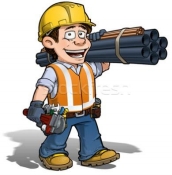 99
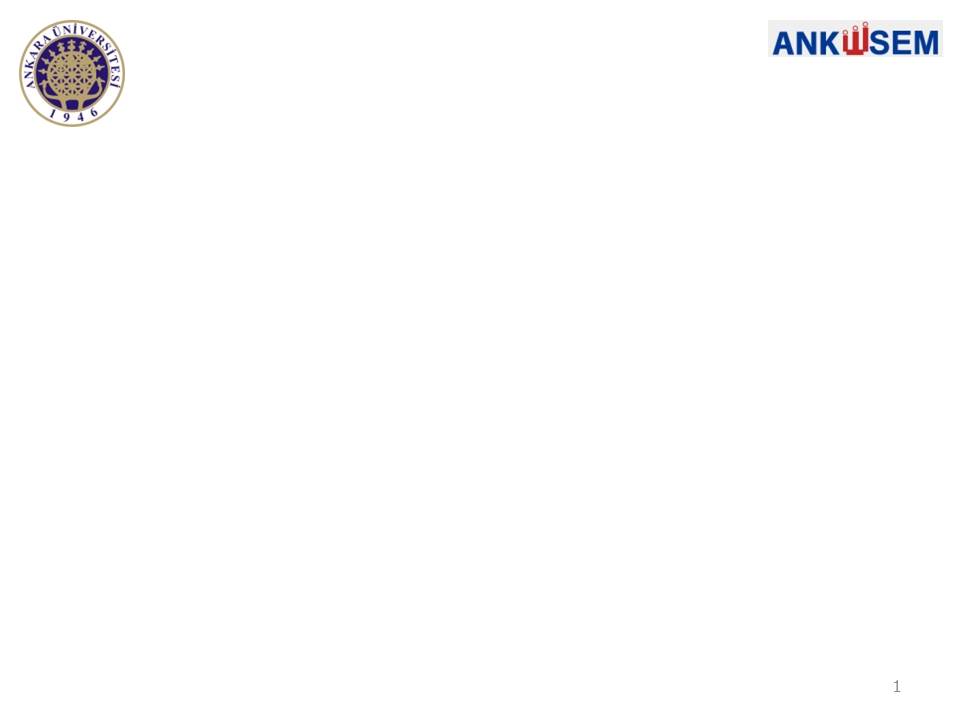 İş Sağlığı ve Güvenliği Hizmetleri



			İş Sağlığı ve Güvenliği Hizmet Modelleri



1.  Hizmetin işyeri bünyesinden sağlanması

	a.   Kısmi süreli İGU, İH ve DSP görevlendirme


	b.  Tam süreli personel görevlendirme = İSGB kurulması zorunluluğu


2.  Hizmetin işyeri dışından alınması


	a.   OSGB’lerden hizmet satın alınması


	b.  TSM’lerden hizmet satın alınması
33
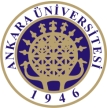 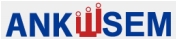 İşyeri Sağlık ve Güvenlik Birimi


	İSGB ; İşyerinde iş sağlığı ve güvenliği hizmetlerini
yürütmek üzere kurulan, gerekli donanım ve
personele sahip olan birimdir.
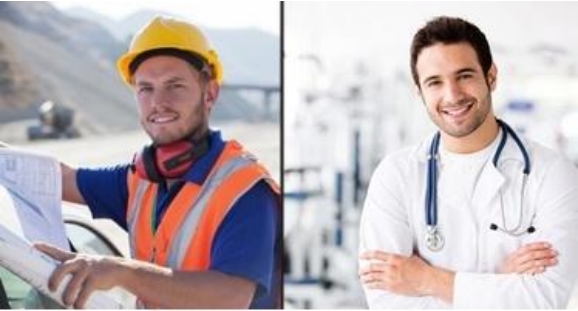 34
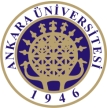 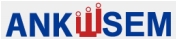  İSGB ; en az bir işyeri hekimi ile işyerinin tehlike
sınıfına uygun belgeye sahip en az bir iş güvenliği
uzmanının görevlendirilmesi ile oluşturulur. Bu
birimde işveren diğer sağlık personeli de
görevlendirebilir.
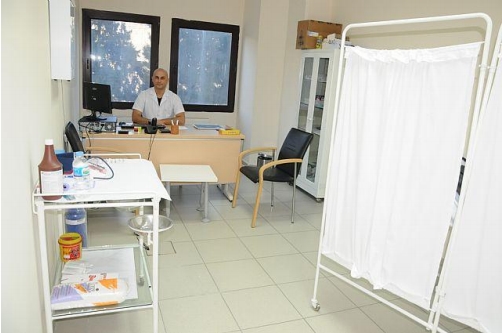 35
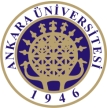 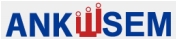  İş sağlığı ve güvenliği hizmetlerinin yürütülmesi
amacıyla işveren tarafından işyerlerinde kurulacak
olan İşyeri Sağlık ve Güvenlik Birimlerinde şu şartlar
sağlanır.
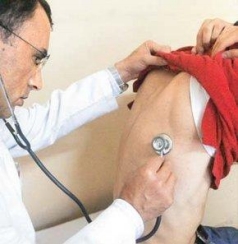 - İSGB, iş sağlığı ve güvenliği
hizmetlerinin yürütülmesine ve
çalışan personel sayısına uygun
büyüklükte bir yerde kurulur. Bu
birimin asıl işin yürütüldüğü mekânda ve giriş katta
kurulması esastır.
36
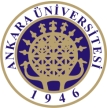 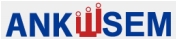 - Bu birimlerde;
o 8 m 2 iş güvenliği uzmanı odası ,
o 8 m 2 işyeri hekimi ( muayene ) odası ,
o 12 m 2 ilkyardım ve acil müdahale odası ,
bulunur.
Tam zamanlı görevlendirilecek her işyeri hekimi ve
iş güvenliği uzmanı için aynı
şartlarda ayrı birer oda tahsis
edilir.
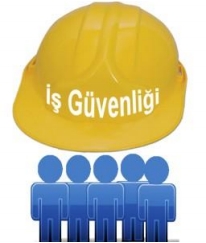 37
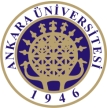 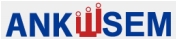 - İSGB’nin bölümleri aynı alanda bulunur ve bu
alan çalışanlar tarafından kolaylıkla görülebilecek
şekilde işaretlenir.
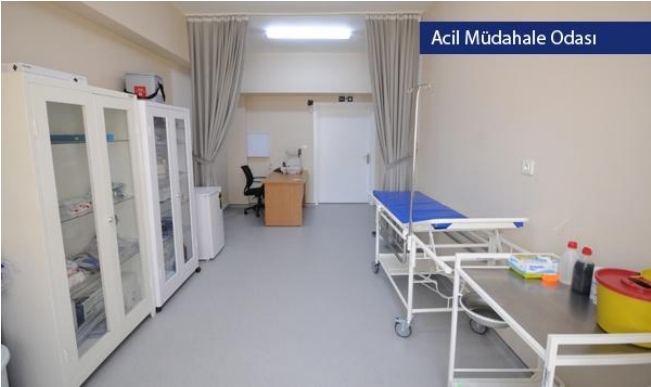 38
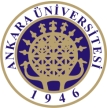 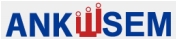 - İSGB ’ler Ek-1 ’de belirtilen araç ve gereçler ile
donatılır ve işyerinde çalışanların acil durumlarda en
yakın sağlık birimine ulaştırılmasını sağlamak üzere
uygun araç bulundurulur.
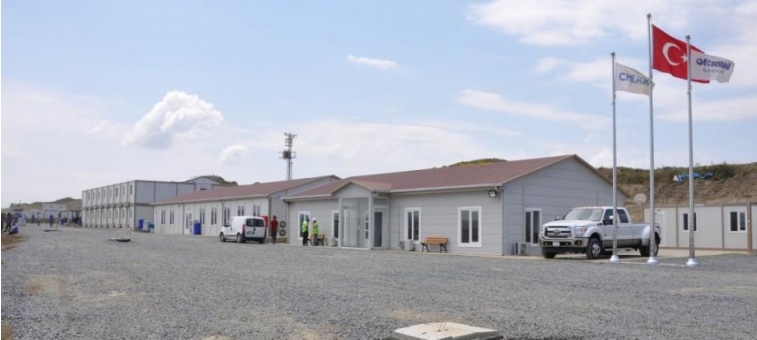 39
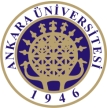 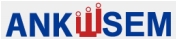 - Sağlık Bakanlığından ruhsatlı sağlık hizmeti
sunucusu olan işyerlerinde kurulacak İSGB’lerde ilk
yardım ve acil müdahale odası şartı ve EK - 1’de
belirtilen araç ve gereçler
ile ulaşım amaçlı araç
bulundurulması
zorunluluğu aranmaz.
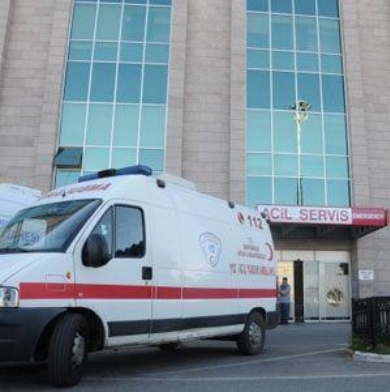 40
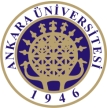 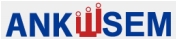  Tam süreli işyeri hekimi ve iş güvenliği uzmanı
görevlendirilmesi gerekli olmayan hallerde işveren,
görevlendirdiği kişi veya OSGB’lerin görevlerini
yerine getirmeleri amacı ile asgari şu şartları sağlar.
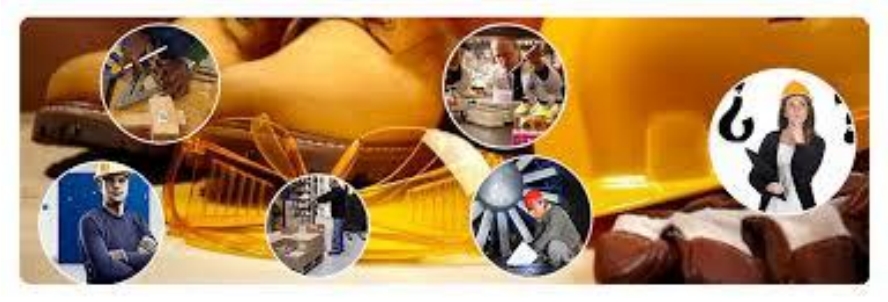 41
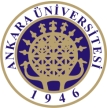 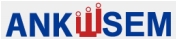 - 50 ve daha fazla çalışanı olan işyerlerinde;
o İşyeri hekimi ile diğer sağlık personeline ve iş
güvenliği uzmanına 8 m 2 den az olmamak üzere
toplam iki oda temin eder.
o İşyerinde ayrıca acil durumlarda çalışanların en
yakın sağlık birimine
ulaştırılmasını
sağlamak üzere
uygun araç
bulundurulur.
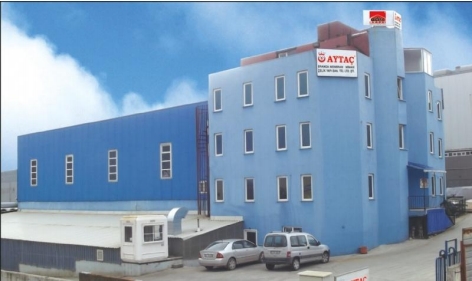 42
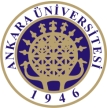 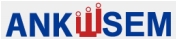 - 50’den az çalışanı olan işyerlerinde işveren;
	İşyeri hekimi, iş güvenliği uzmanı ve diğer sağlık
personelinin İSG hizmetini etkin verebilmesi için
çalışma süresince
kullanılmak üzere
uygun bir yer
sağlar.
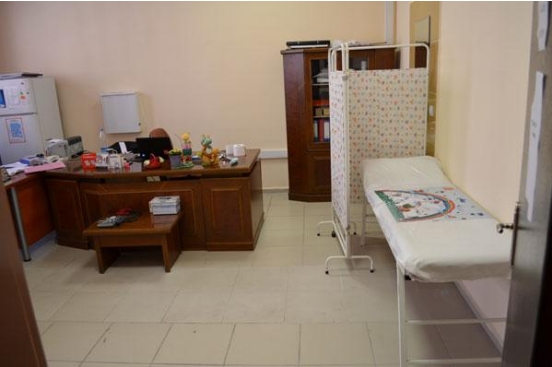 43
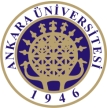 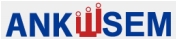 - Birden fazla işyerinin bulunduğu iş merkezleri , iş
hanları gibi yerlerde bulunan ve 50’den az çalışanı
olan işverenlerin yürütecekleri iş sağlığı ve güvenliği
hizmetleri için; koordinasyon yönetim tarafından
sağlanmak üzere
ortaklaşa
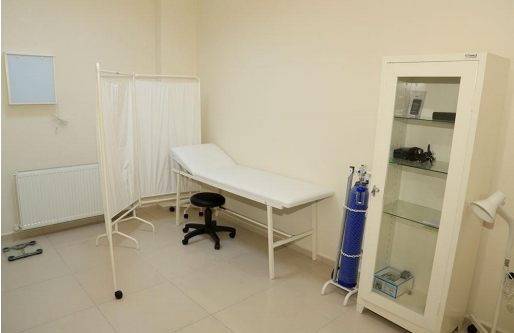 kullanılabilecek
bir mekân
oluşturulabilir.
44
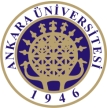 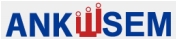 - Oluşturulacak mekândan hizmet sunulacak
toplam çalışan sayısı 50’den fazla olması
durumunda ; 50 ve daha fazla çalışanı olan
işyerlerinde
istenen şartlara
uygunluk
sağlanır.
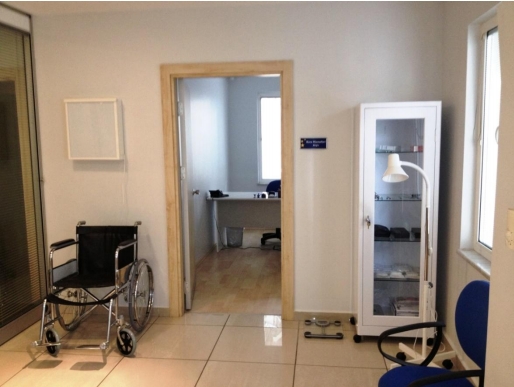 45
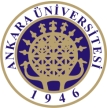 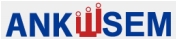 - İş sağlığı ve güvenliği hizmetlerinin yürütülmesi
için işveren tarafından ayrılan çalışma yerlerinin
bölüm ve birimlerinin aynı alan içerisinde bulunması
esastır. Bu bölüm ve birimlerin bulunduğu yerler
çalışanlar tarafından kolaylıkla görülebilecek şekilde
işaretlenir.
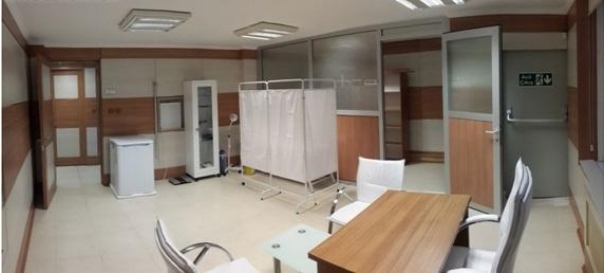 46
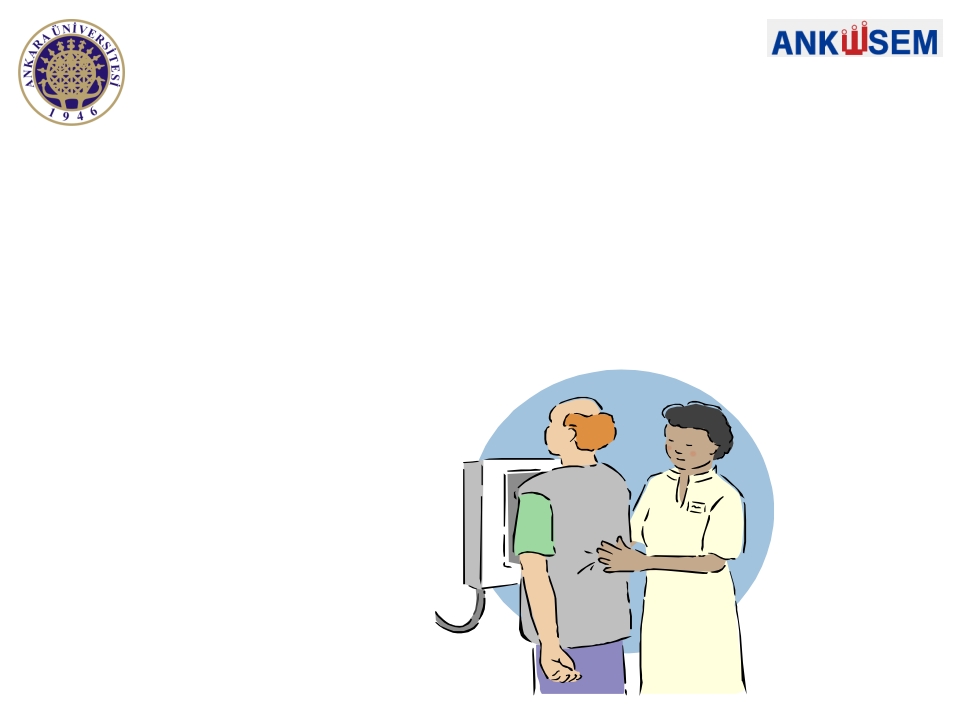 - Tam süreli işyeri hekimi ve iş güvenliği uzmanı
görevlendirilmesi zorunlu olmayan hallerde ,
işyerinde oluşturulan ve belirtilen şartları karşılayan
birim, düzenlenen sağlık raporları bakımından İSGB
olarak kabul edilir .
47
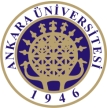 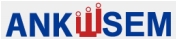 Ek- 1 İSGB ve OSGB’lerde Bulunacak
		Asgari Malzeme Listesi


a) Steteskop ,
b) Tansiyon aleti ,
c) Otoskop ,
ç) Oftalmoskop ,
d) Termometre ,
e) Işık kaynağı ,
f) Küçük cerrahi seti ,
g) Paravan, perde v.b ,
ğ) Muayene masası ,
h) Refleks çekici ,
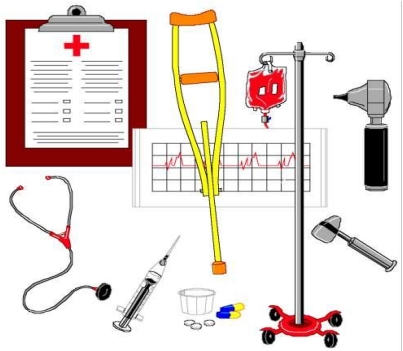 48
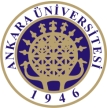 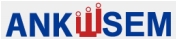 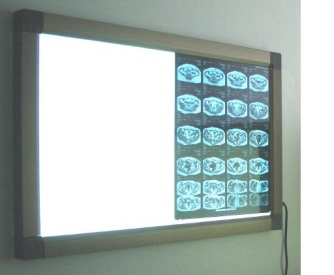 ı) Tartı aleti,
i) Boy ölçer,
j) Dil basacağı, enjektör, gazlı bez gibi gerekli sarf malzemeleri,
k) Pansuman seti,
l) Keskin atık kabı,
m) Manometreli oksijen tüpü (taşınabilir),
n) Seyyar lamba,
o) İlâç ve malzeme dolabı,
ö) EKG cihazı,
p) Negatoskop,
r) Tekerlekli sandalye.
	Not: Birden fazla işyeri hekiminin bir arada çalıştığı birimlerde,
yukarıdaki tıbbi cihaz ve malzemelerden ( a )’dan ( h ) bendine kadar
( h bendi dâhil ) olanlar her işyeri hekimi için ayrı ayrı bulundurulur.
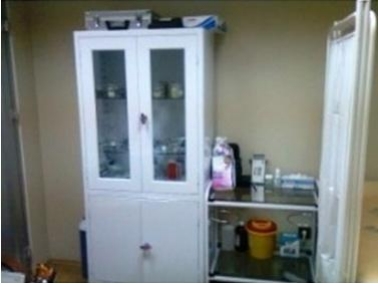 49
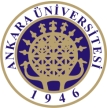 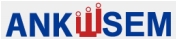 Ortak Sağlık ve Güvenlik Birimi
OSGB ; Kamu kurum ve kuruluşları, organize
sanayi bölgelerinde faaliyet gösteren
şirketler tarafından, işyerlerine iş sağlığı ve güvenliği
hizmetlerini sunmak üzere
kurulan gerekli donanım ve
personele sahip olan ve
Bakanlıkça yetkilendirilen
birimdir.
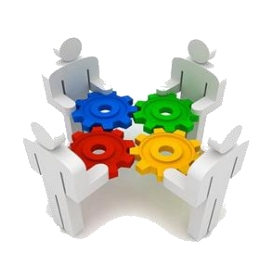 50
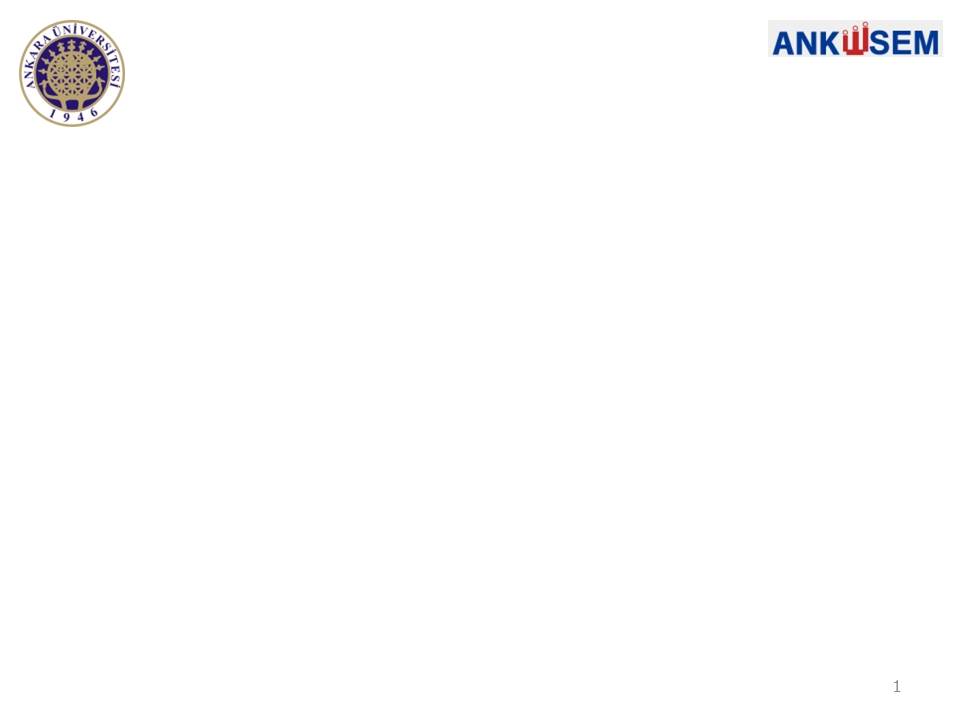 İş Sağlığı ve Güvenliği Hizmetleri
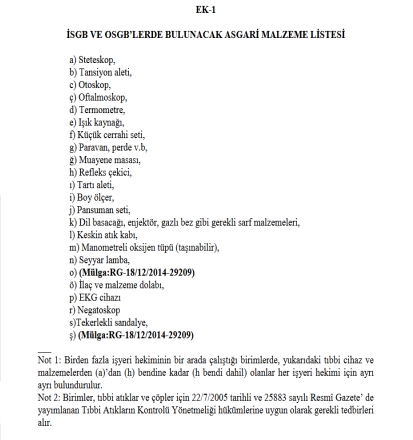 İşyeri Sağlık ve Güvenlik Birimi (İSGB) - ÖZET
Personel Şartları
• İşyeri Hekimi
• İş Güvenliği Uzmanı
• Diğer Sağlık Personeli



Mekan Şartları (asgari)
• Muayene ve ilkyardım
	odası (12 m 2 )
• İş Güvenliği Uzmanı odası
	(8 m 2 )
Donanım Şartları
34
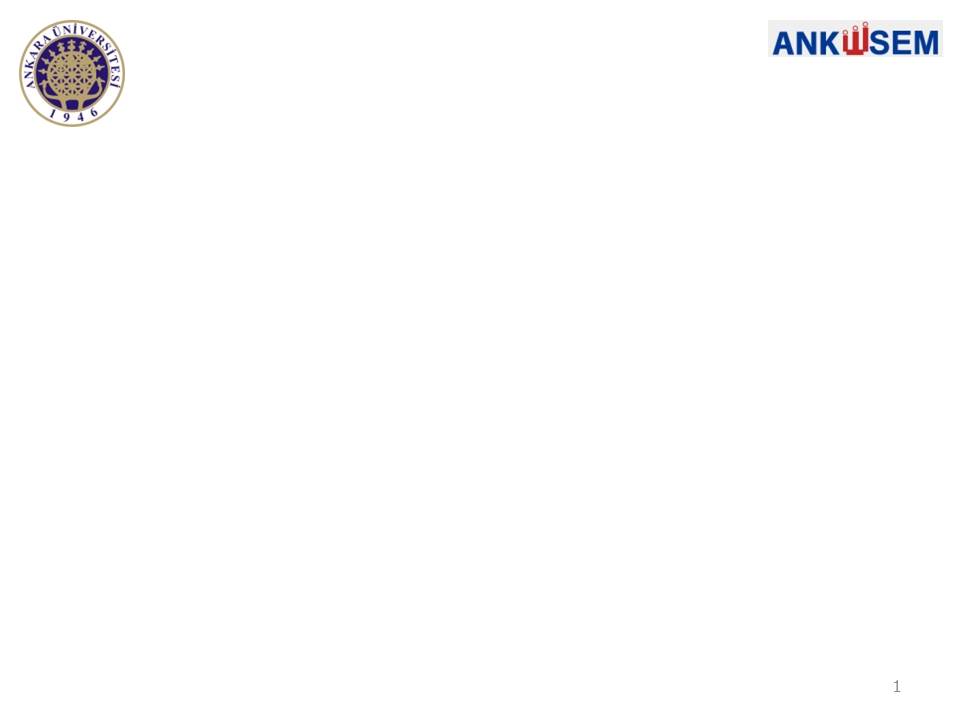 İş Sağlığı ve Güvenliği Hizmetleri



		İş Sağlığı ve Güvenliği Hizmet Modelleri



1.  Hizmetin işyeri bünyesinden sağlanması

	a.   Kısmi süreli İGU, İH ve DSP görevlendirme


	b.  Tam süreli personel görevlendirme = İSGB kurulması zorunluluğu


2.  Hizmetin işyeri dışından alınması


	a.   OSGB’lerden hizmet satın alınması


	b.  TSM’lerden hizmet satın alınması
35
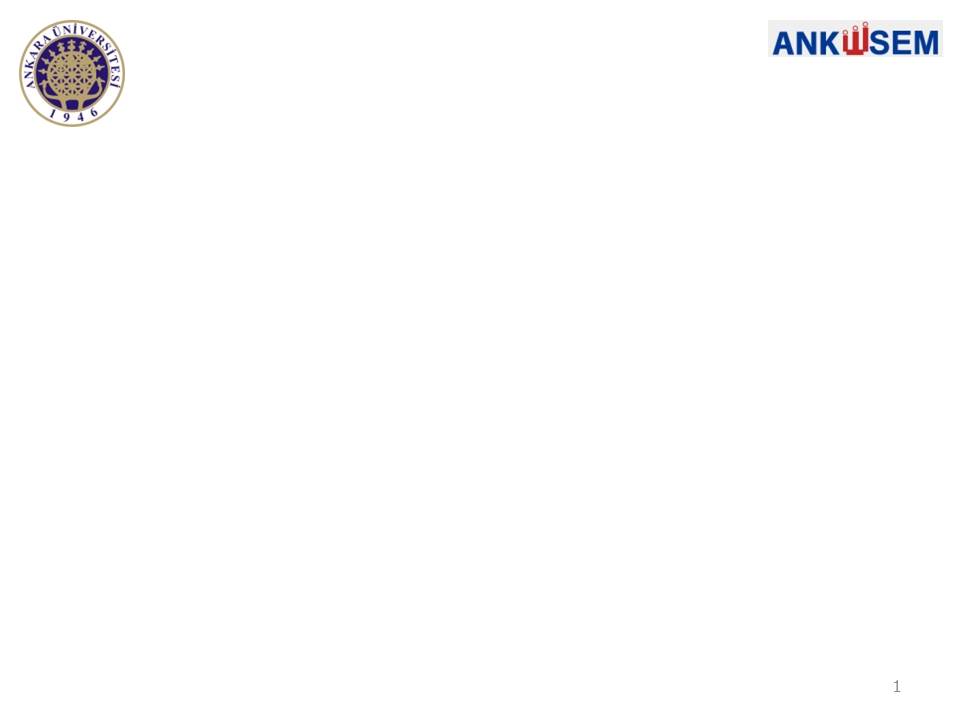 İş Sağlığı ve Güvenliği Hizmetleri




	İş Sağlığı ve Güvenliği Hizmetinin İşyeri Dışından Sağlanması


İş sağlığı ve güvenliği hizmetleri

MADDE  6  –  (1)  Mesleki  risklerin  önlenmesi  ve  bu  risklerden  korunulmasına  yönelik

çalışmaları da kapsayacak, iş sağlığı ve güvenliği hizmetlerinin sunulması için işveren ;

a) Çalışanları  arasından  iş  güvenliği  uzmanı,  işyeri  hekimi  ve  diğer  sağlık   personeli

görevlendirir .  Çalışanları  arasında  belirlenen  niteliklere  sahip  personel  bulunmaması

hâlinde, bu hizmetin tamamını veya bir kısmını ortak sağlık ve güvenlik birimlerinden

hizmet  alarak  yerine  getirebilir.  Ancak  belirlenen  niteliklere  ve  gerekli  belgeye  sahip

olması  hâlinde,  tehlike  sınıfı  ve  çalışan  sayısı  dikkate  alınarak,  bu  hizmetin  yerine

getirilmesini kendisi üstlenebilir .
.....
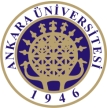 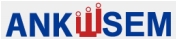 İş Sağlığı ve Güvenliği Hizmetleri Yönetmeliği


	İşverenin iş sağlığı ve güvenliği hizmetleri ile
ilgili yükümlülükleri;


	İşveren; işyerinde gerekli niteliklere sahip personel
bulunmaması halinde yükümlülüklerinin tamamını
veya bir kısmını ,
OSGB’lerden hizmet
alarak yerine getirebilir.
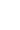 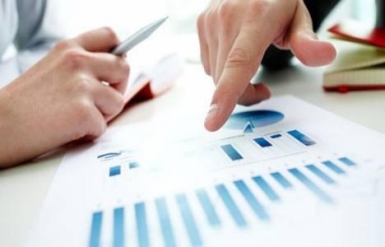 145
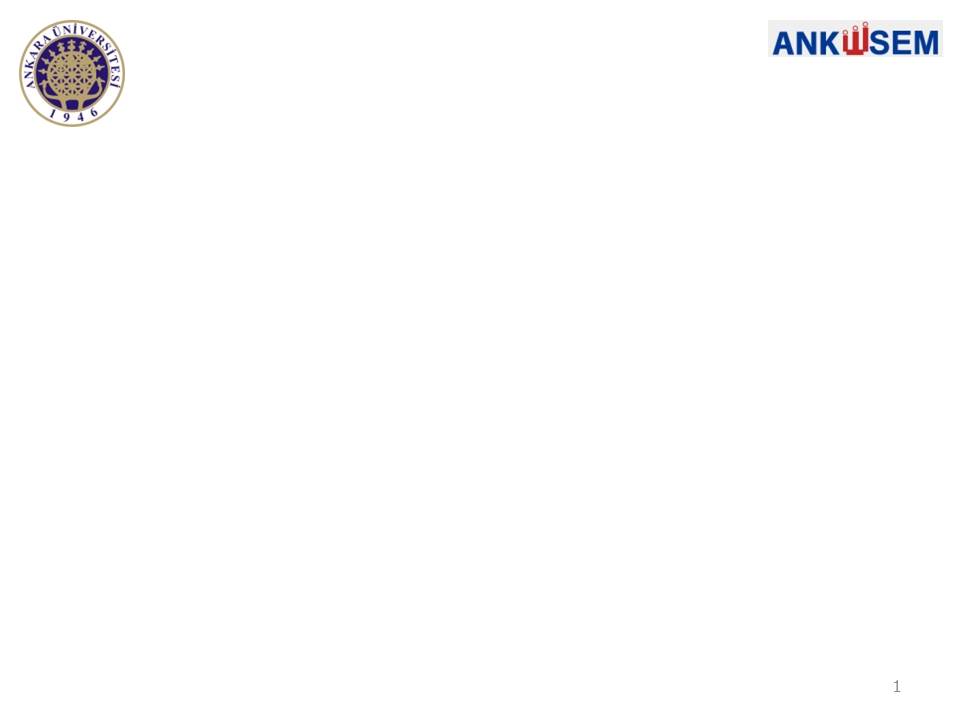 İş Sağlığı ve Güvenliği Hizmetleri




		Ortak sağlık ve Güvenlik Birimi (OSGB)

6331 sayılı İş Sağlığı ve Güvenliği Kanunu
m) Ortak sağlık ve güvenlik birimi: Kamu kurum ve kuruluşları, organize sanayi bölgeleri ile Türk Ticaret Kanununa göre faaliyet gösteren şirketler tarafından, işyerlerine iş sağlığı ve güvenliği hizmetlerini sunmak üzere kurulan gerekli donanım ve personele sahip olan  ve Bakanlıkça yetkilendirilen birimi ifade eder.



İş Sağlığı ve Güvenliği Hizmetleri Yönetmeliği
f)  Ortak  sağlık  ve  güvenlik  birimi  (OSGB):  İş  sağlığı  ve  güvenliği  hizmetlerini  sunmak üzere, gerekli donanım ve personele sahip olan ve Bakanlıkça yetkilendirilen kamu kurum ve  kuruluşları  ile  Türk  Ticaret  Kanunu  hükümlerine  göre  faaliyet  gösteren  şirketlerce kurulan ve işletilen müesseseleri ifade eder.
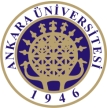 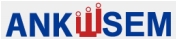 Ortak Sağlık ve Güvenlik Birimi
OSGB ; Kamu kurum ve kuruluşları, organize
sanayi bölgelerinde faaliyet gösteren
şirketler tarafından, işyerlerine iş sağlığı ve güvenliği
hizmetlerini sunmak üzere
kurulan gerekli donanım ve
personele sahip olan ve
Bakanlıkça yetkilendirilen
birimdir.
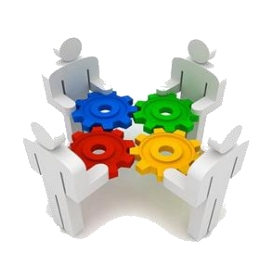 50
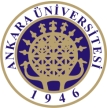 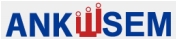 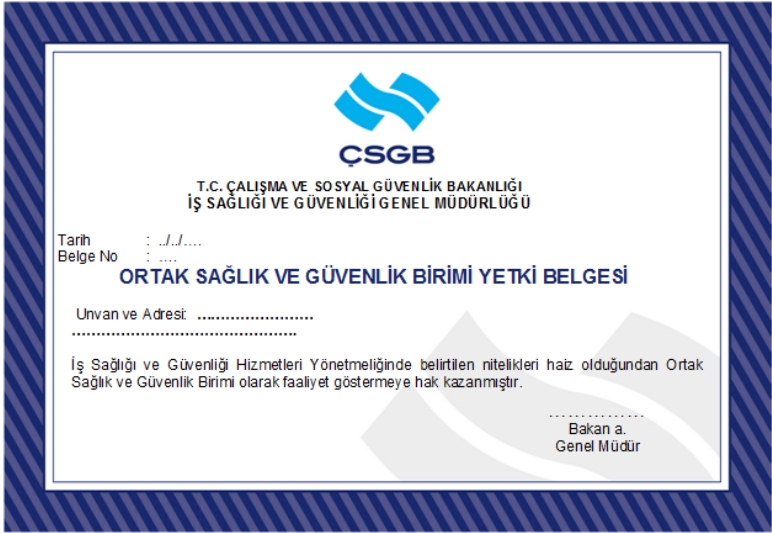 51
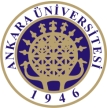 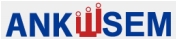 OSGB ; kurulabilmesi ve hizmet sunabilmesi için
tam süreli iş sözleşmesiyle çalışan;
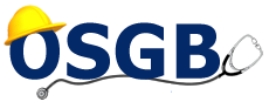 a) En az bir işyeri hekimi,
b) En az bir iş güvenliği uzmanı,
c) En az bir diğer sağlık personeli,
istihdamı zorunludur.
OSGB ’lerde tam süreli görevlendirilenler , başka bir
OSGB’de veya işyerinde aynı unvanla veya
Bakanlıkça yetkilendirilen eğitim kurumlarında eğitici
unvanıyla görev alamaz .
52
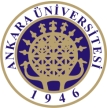 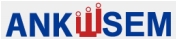 OSGB ’ler;
İSG hizmetlerinin yürütülmesine ve çalışacak
personel sayısına yetecek asgari büyüklükte olacak
şekilde;
- 10 m 2 işyeri hekimi ( muayene ) odası ,
- 15 m 2 ilkyardım ve acil müdahale odası ,
- 10 m 2 iş güvenliği uzmanı odası ,
- 12 m 2 bekleme yeri , uygun
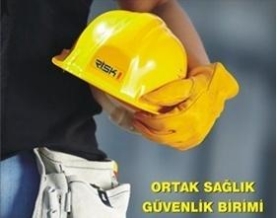 büyüklükte arşiv odası ve en az
bir tuvalet ve lavabodan oluşur.
53
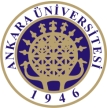 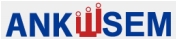 OSGB ’ler, sözleşme yaptıkları işyerlerine
sunulacak İSG hizmetlerini işyerinin tehlike sınıfı ve
çalışan sayısına göre belirlenen sürelerden az
olmamak kaydı ile yürütür.
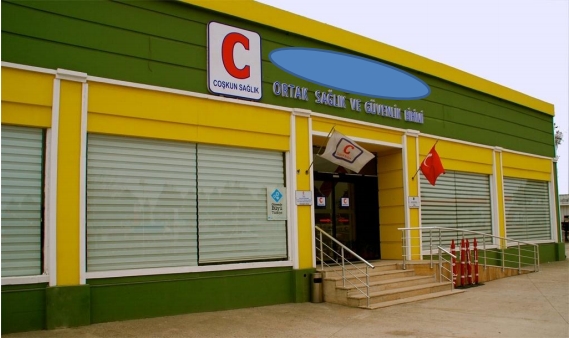 54
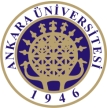 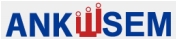 OSGB ’ler kuruldukları il ve sınır komşusu illerde
hizmet sunmaya yetkilidir. Sınır illerin dışında hizmet
verilebilmesi için, yönetmelikte belirtilen şartları
sağlayarak o illerde şube açılması zorunludur. Ancak
niteliği gereği birden fazla ilde yürütülmesi gereken
raylı sistem, yol ve nakil hattı inşası veya bakımı ve
onarımı gibi işlerde hizmet
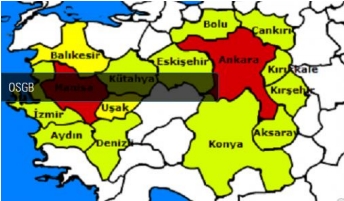 alınan OSGB’nin işin yapıldığı
illerden herhangi birisinde
yetkilendirilmiş olması yeterlidir.
55
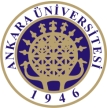 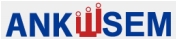 OSGB ’lerin zemin katta veya müstakil binalarda
kurulması esastır. Ancak tuvalet ve arşiv bölümleri
hariç OSGB’lerde bulunması gereken diğer bölümler,
yol seviyesinden girişi olmayan katlarda kurulamaz.
Tuvalet ve arşiv bölümleri ise OSGB’ye ait olmak
kaydıyla bodrum katta
bulunabilir. Kat
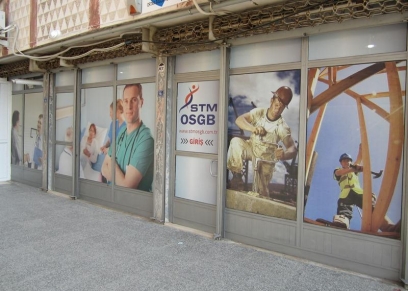 niteliklerinin tespitinde
tapu kayıtları esas alınır.
56
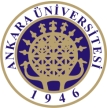 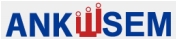 İSGB ve OSGB’lerin Görev, Yetki ve
			Sorumlulukları


	İSGB ve OSGB ’ler, işyerlerinde sağlıklı ve güvenli
bir çalışma ortamı oluşturulmasına katkıda
bulunulması amacıyla;
	a) İşyerinde sağlık ve güvenlik risklerine karşı
yürütülecek her türlü koruyucu, önleyici ve düzeltici
faaliyeti kapsayacak şekilde, çalışma ortamı
gözetimi konusunda işverene
rehberlik yapılmasından ve öneriler
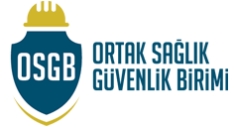 hazırlayarak onayına sunulmasından ,
57
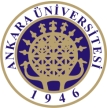 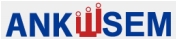 b) Çalışanların sağlığını korumak ve geliştirmek
amacı ile yapılacak sağlık gözetiminin
uygulanmasından ,
	c) Çalışanların iş sağlığı ve güvenliği eğitimleri ve
bilgilendirilmeleri konusunda planlama yapılarak
işverenin onayına sunulmasından ,
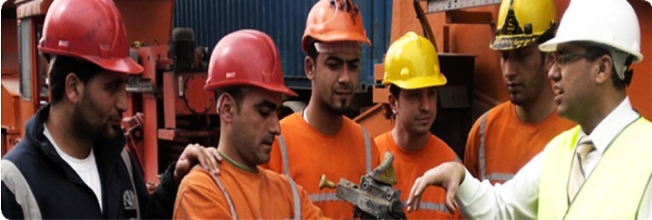 58
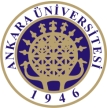 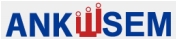 ç) İşyerinde kaza, yangın, doğal afet ve bunun gibi
acil müdahale gerektiren durumların belirlenmesi ,
acil durum planının hazırlanması , ilkyardım ve acil
müdahale bakımından yapılması gereken
uygulamaların organizasyonu ile ilgili diğer birim,
kurum ve kuruluşlarla
işbirliği yapılmasından ,
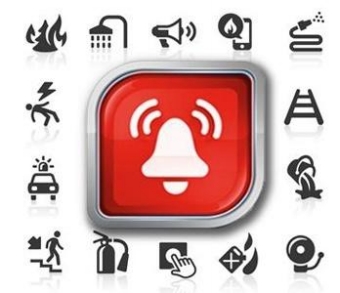 59
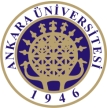 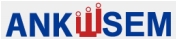 d) Yıllık çalışma planı, yıllık değerlendirme raporu,
çalışma ortamının gözetimi, çalışanların sağlık
gözetimi, iş kazası ve meslek hastalığı ile İSG’ne
ilişkin bilgilerin ve çalışma sonuçlarının kayıt altına
alınmasından ,
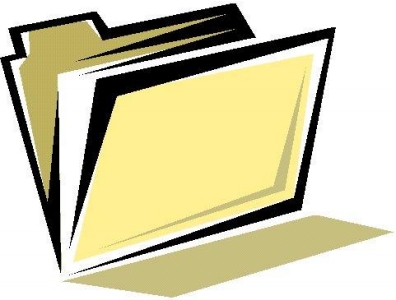 60
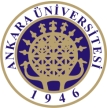 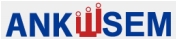 e) Çalışanların yürüttüğü işler, işyerinde yapılan
risk değerlendirmesi sonuçları ve maruziyet bilgileri
ile işe giriş ve periyodik sağlık muayenesi sonuçları,
iş kazaları ile meslek hastalıkları kayıtlarının,
işyerindeki kişisel sağlık dosyalarında gizlilik ilkesine
uyularak
saklanmasından ,
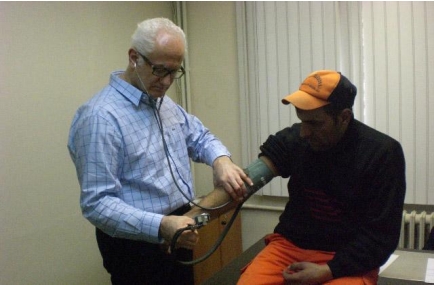 61
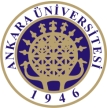 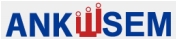 f) İşyeri hekimi, iş güvenliği uzmanı ve diğer sağlık
personelinin yönetmelikler kapsamında hizmet
verdikleri alanlarda belirtilen görevlerin yerine
getirilip getirilmediğinin izlenmesinden ,
	sorumludurlar.
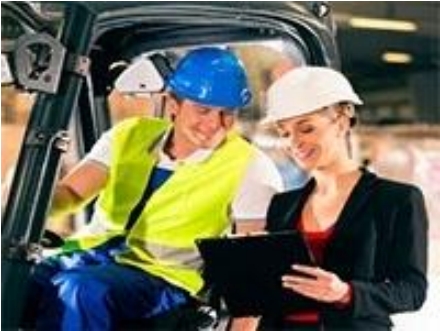 62
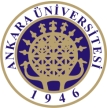 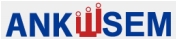  İşyerlerinde iş sağlığı ve güvenliği hizmeti sunmak
üzere OSGB’lerce görevlendirilen işyeri hekimi ve
iş güvenliği uzmanı tarafından saklanması gereken
onaylı defter suretleri , yıllık çalışma planı ve yıllık
değerlendirme raporu suretleri ile çalışanlara verilen
iş sağlığı ve güvenliği eğitimlerine dair kayıtlar
OSGB arşivinde tutulur ve istenmesi halinde
denetime yetkili
memurlara gösterilir.
63
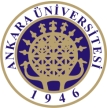 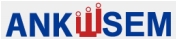  Kendilerinden talep edilmese dahi, sözleşme
süresi sonunda bütün kayıt ve dosyalar OSGB’lerce
işverene teslim edilir .
 OSGB’lerce istihdam edilen kişilere ilişkin
sözleşmeler İSG - KÂTİP üzerinden beş işgünü
içerisinde Genel Müdürlüğe bildirilir.
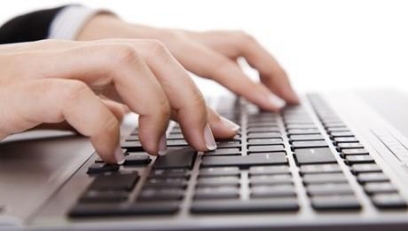 64
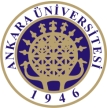 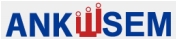  İSGB ve OSGB ’ler iş sağlığı ve güvenliği
hizmetlerinin sunulması sırasında işin normal akışını
aksatmamaya özen gösterirler .
 OSGB ’ler, iş sağlığı ve güvenliği hizmetlerinin
tamamını veya bir kısmını başka bir kişi veya
kuruma devredemezler .
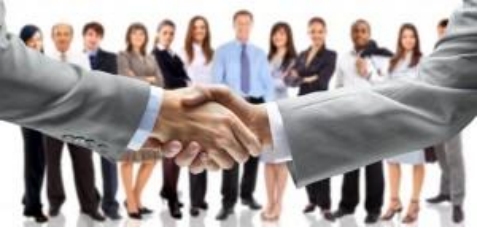 65
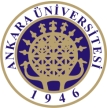 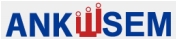 Toplum Sağlığı Merkezi İSG Birimi


	TSM İSG Birimi : Sağlık Bakanlığına bağlı ,
işyerlerine iş sağlığı ve güvenliği hizmetlerini
sunmak üzere kurulan gerekli donanım ve personele
sahip olan ve
ÇSGB’ ca
yetkilendirilen
birimdir.
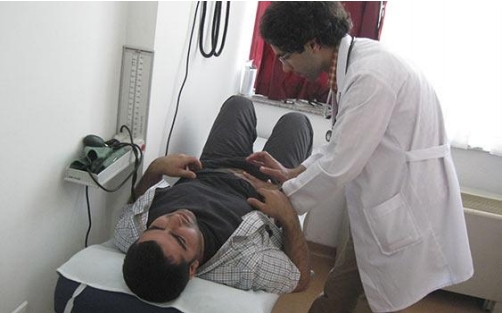 66
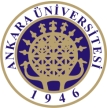 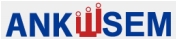 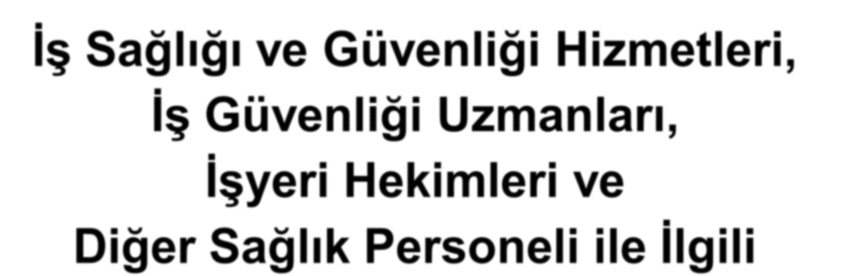 İş Sağlığı ve Güvenliği Hizmetleri,
		İş Güvenliği Uzmanları,
			İşyeri Hekimleri ve
	Diğer Sağlık Personeli ile İlgili
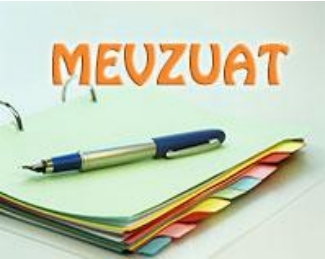 158
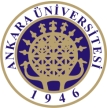 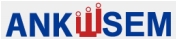  6331 sayılı İş Sağlığı ve Güvenliği Kanunu
( R.G 30.6.2012/28339 - Değişiklik R.G 23.4.2015/29335 )


 İş Sağlığı ve Güvenliği Hizmetleri Yönetmeliği
( R.G 29.12.2012/28512 - Değişiklik R.G 18.12.2014/29209 )


 İş Güvenliği Uzmanlarının Görev, Yetki,
Sorumluluk ve Eğitimleri Hakkında Yönetmelik
( R.G 29.12.2012/28512 - Değişiklik R.G 15.2.2016/29625 )
159
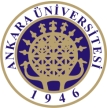 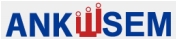    İş Sağlığı ve Güvenliği Hizmetlerinin
Desteklenmesi Hakkında Yönetmelik
( R.G 24.12.2013/28861 )


 İşyeri Hekimi ve Diğer Sağlık Personelinin
Görev, Yetki, Sorumluluk ve Eğitimleri Hakkında
Yönetmelik
( R.G 20.07.2013/28713 - Değişiklik R.G 7.3.2016/29646 )
160
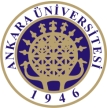 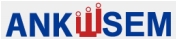  İş Sağlığı ve Güvenliğine İlişkin İşyeri Tehlike
Sınıfları Tebliği
( R.G 26.12.2012/28509, Değişiklik R.G 20.2.2016/29630 )


 İlkyardım Yönetmeliği ( R.G 29.07.2015/29429 )


 İşyerlerinde İşveren veya İşveren Vekili
Tarafından Yürütülecek İş Sağlığı ve Güvenliği
Hizmetlerine İlişkin Yönetmelik
( R.G 29.06.2015/29401 )
161
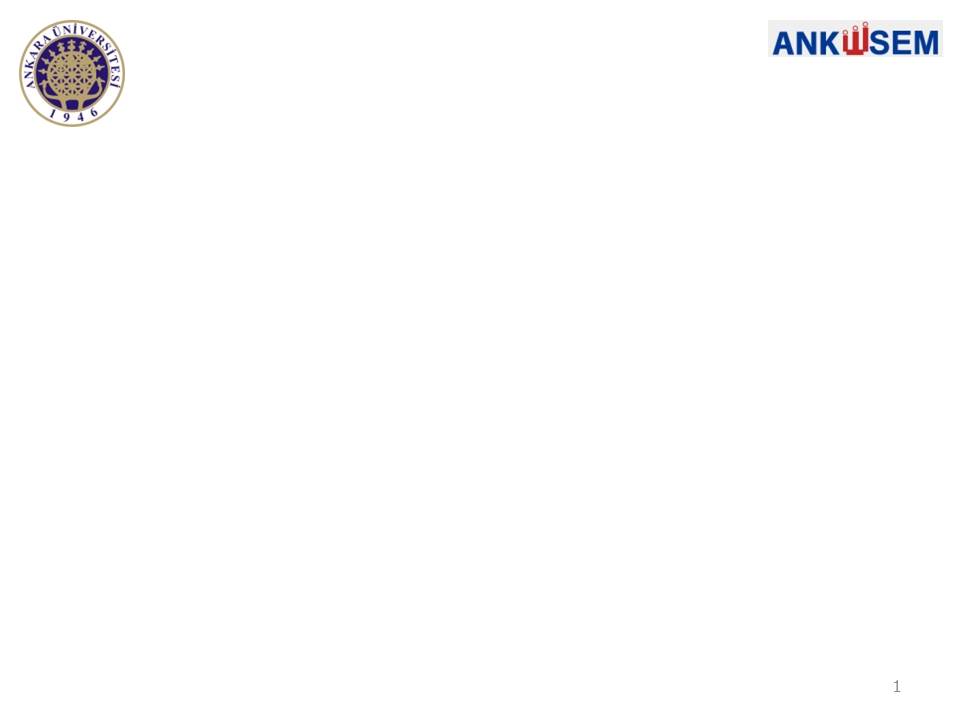 TEŞEKKÜRLER